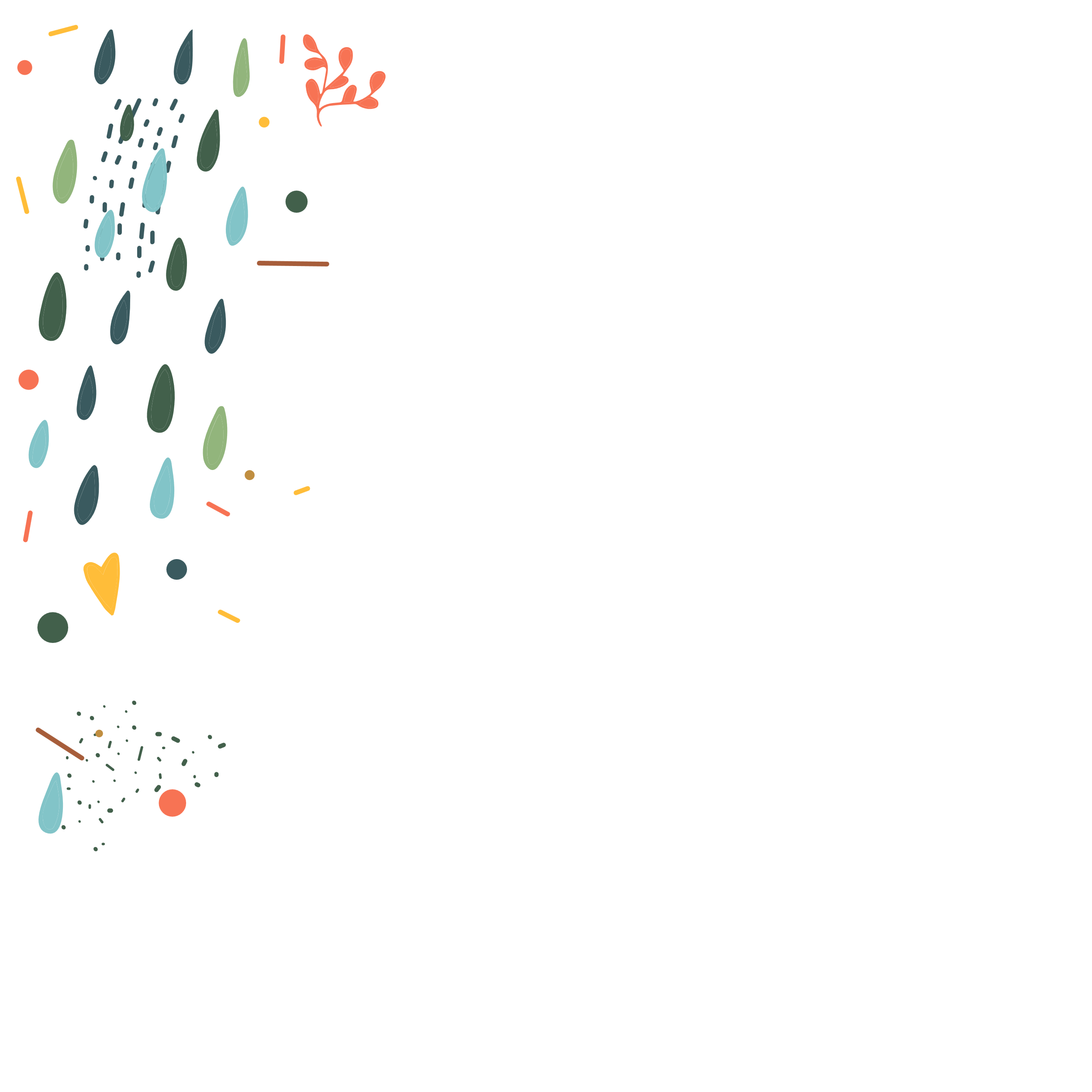 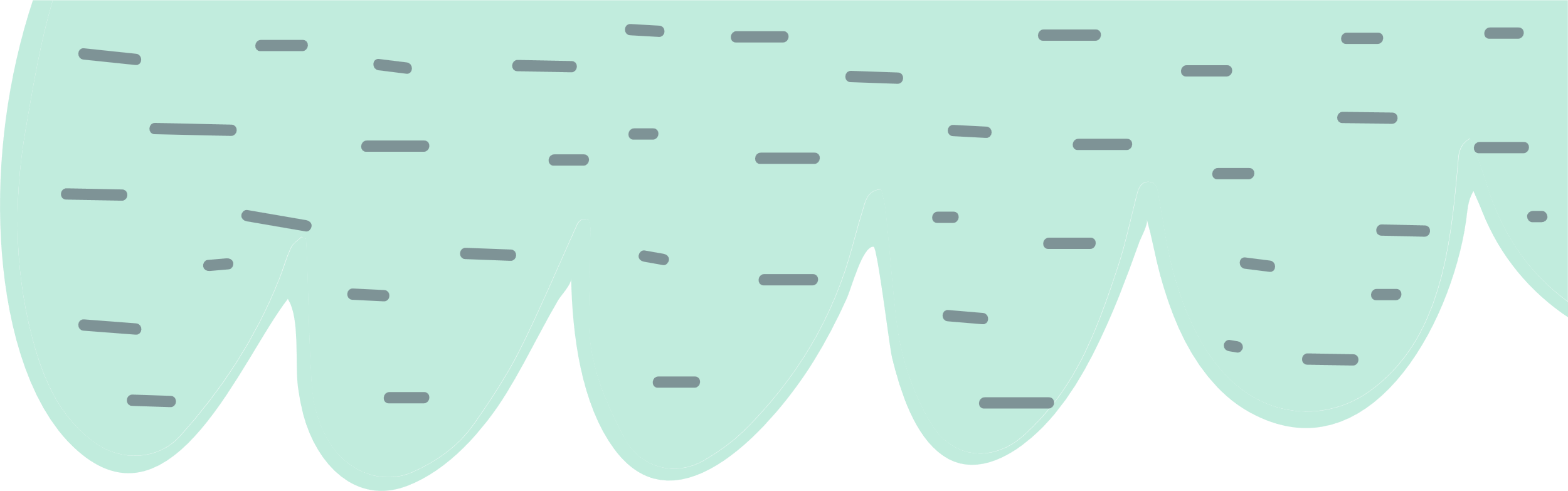 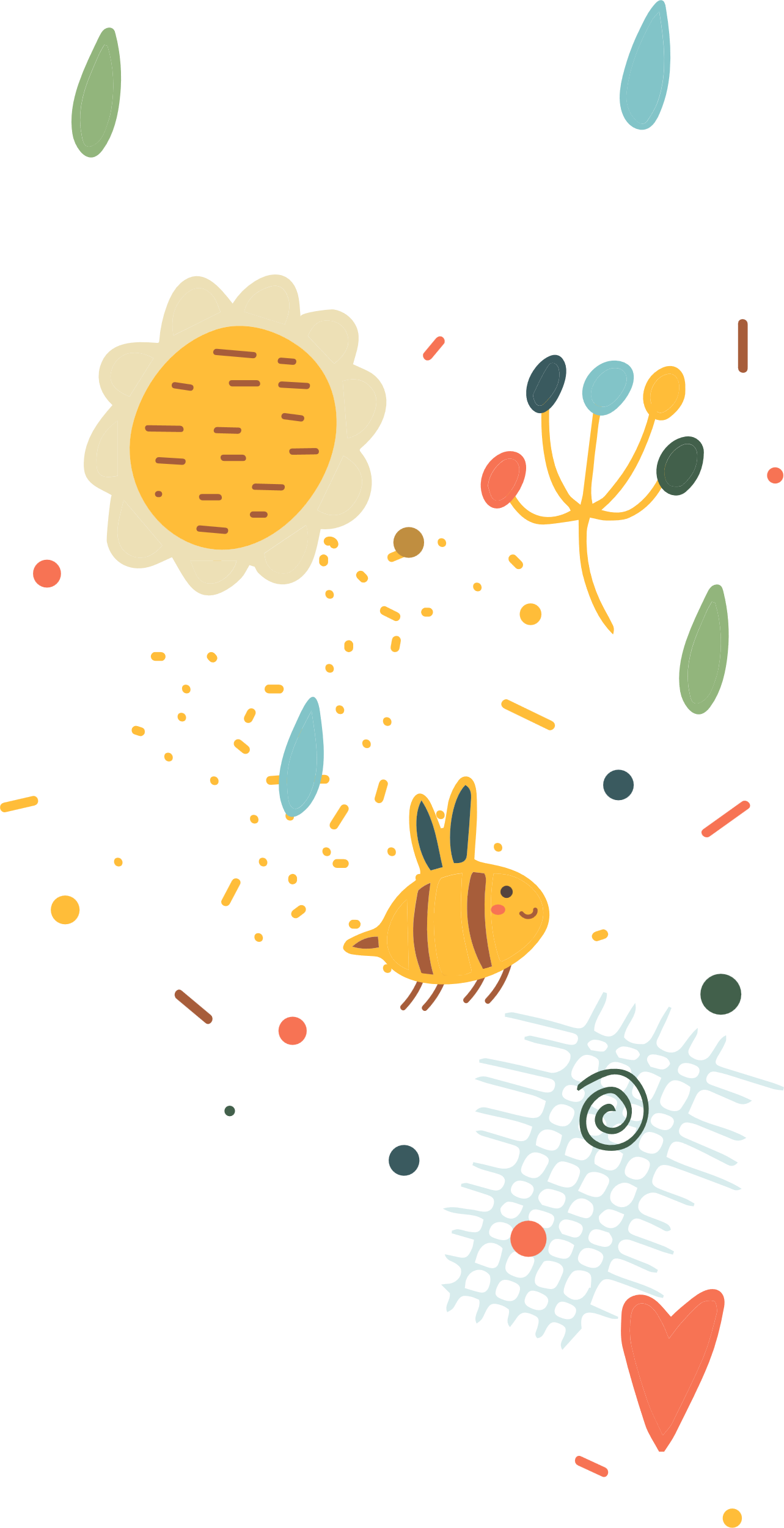 Chào mừng các con đến với tiết Tiếng việt
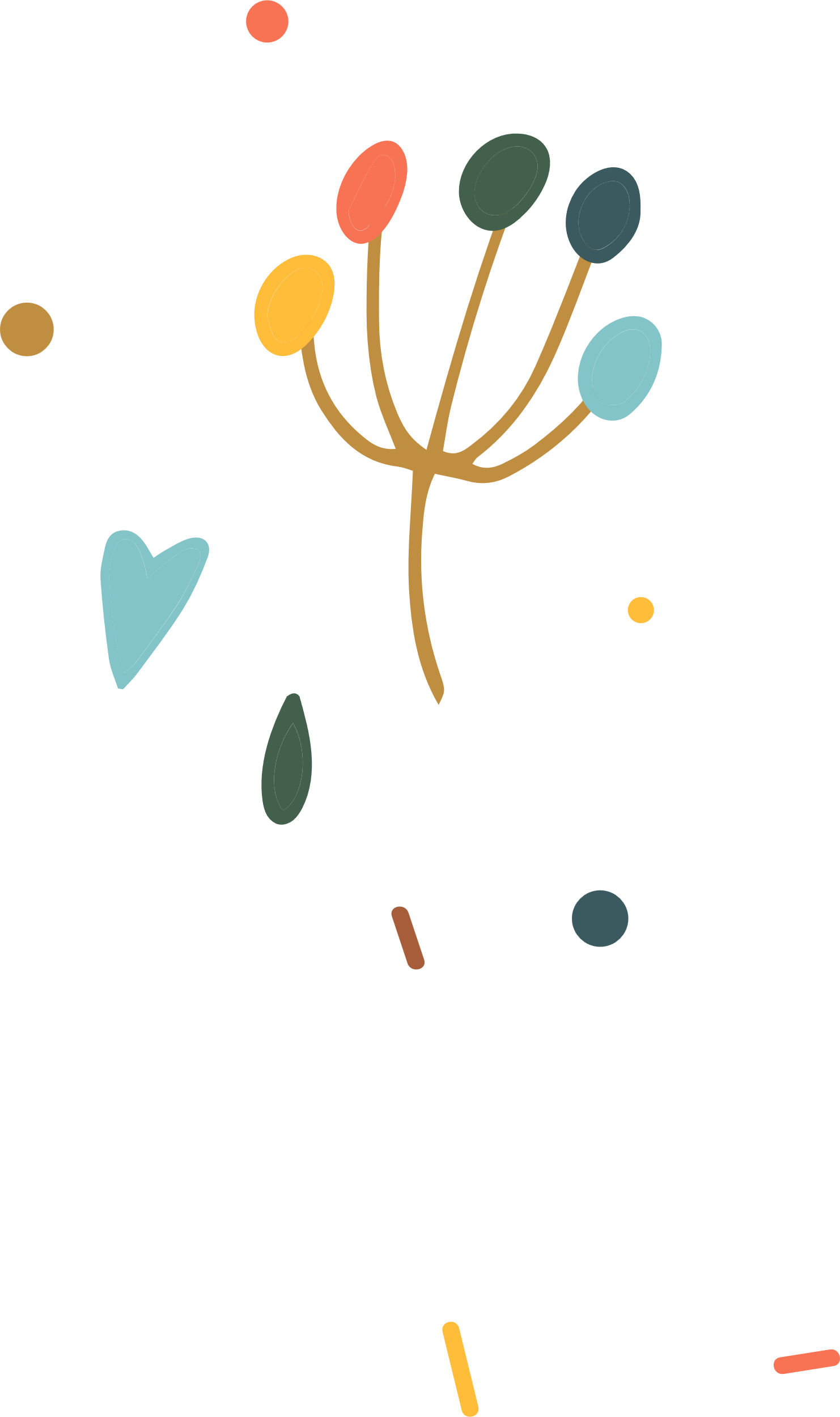 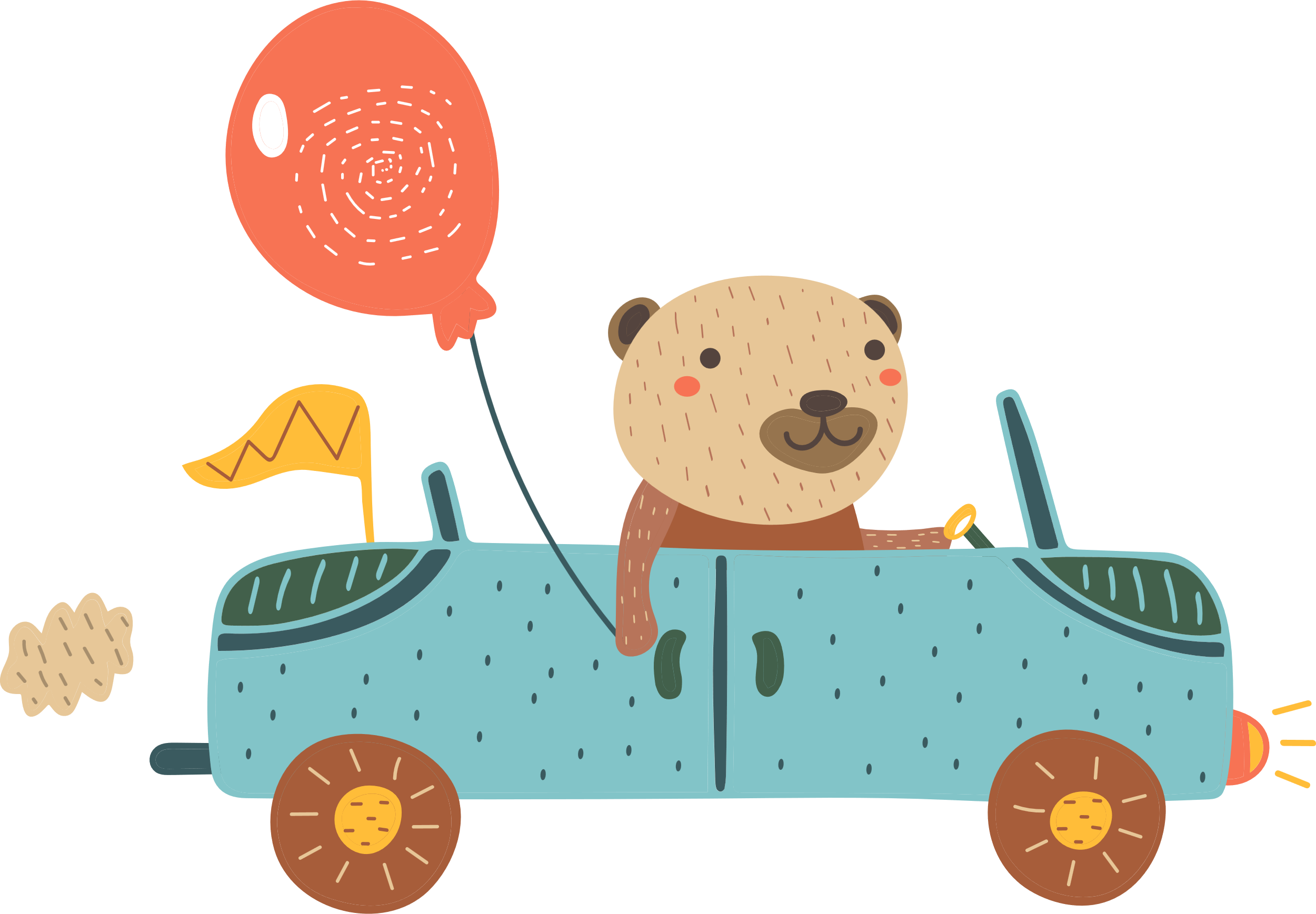 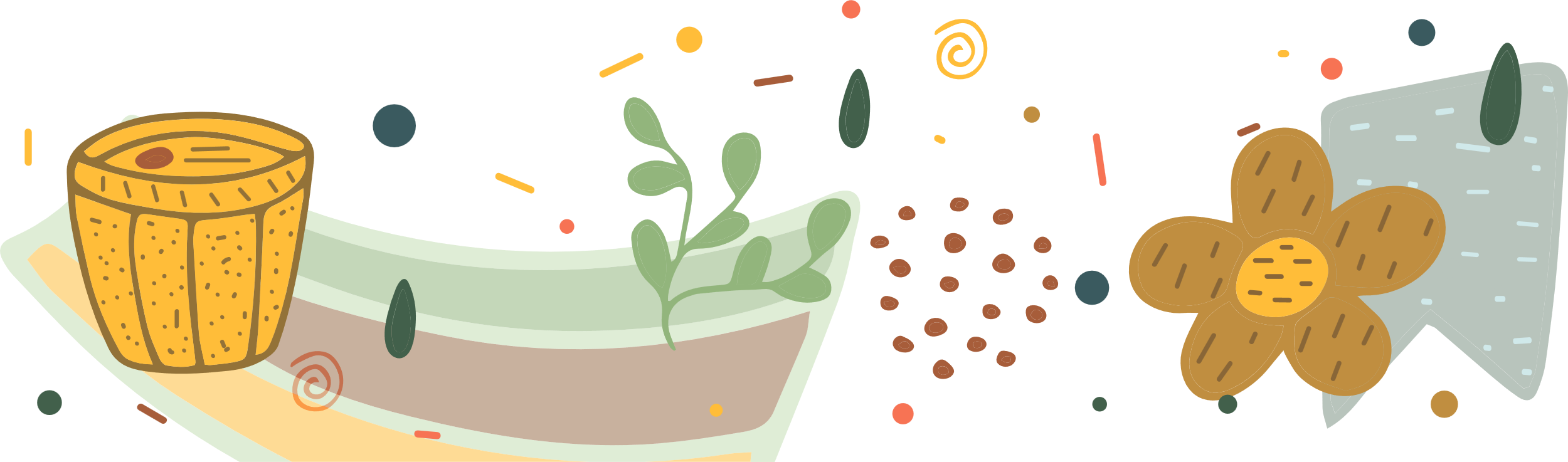 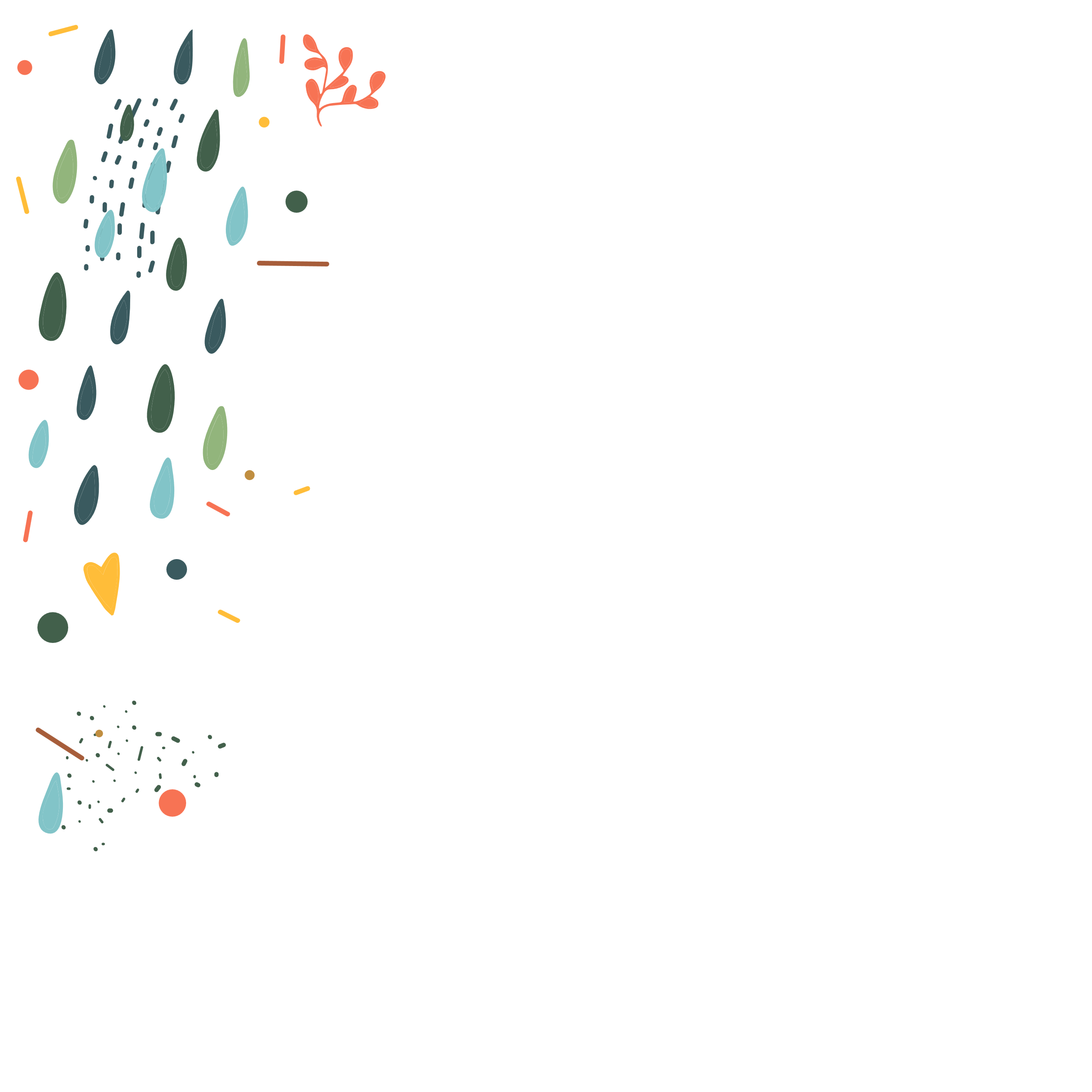 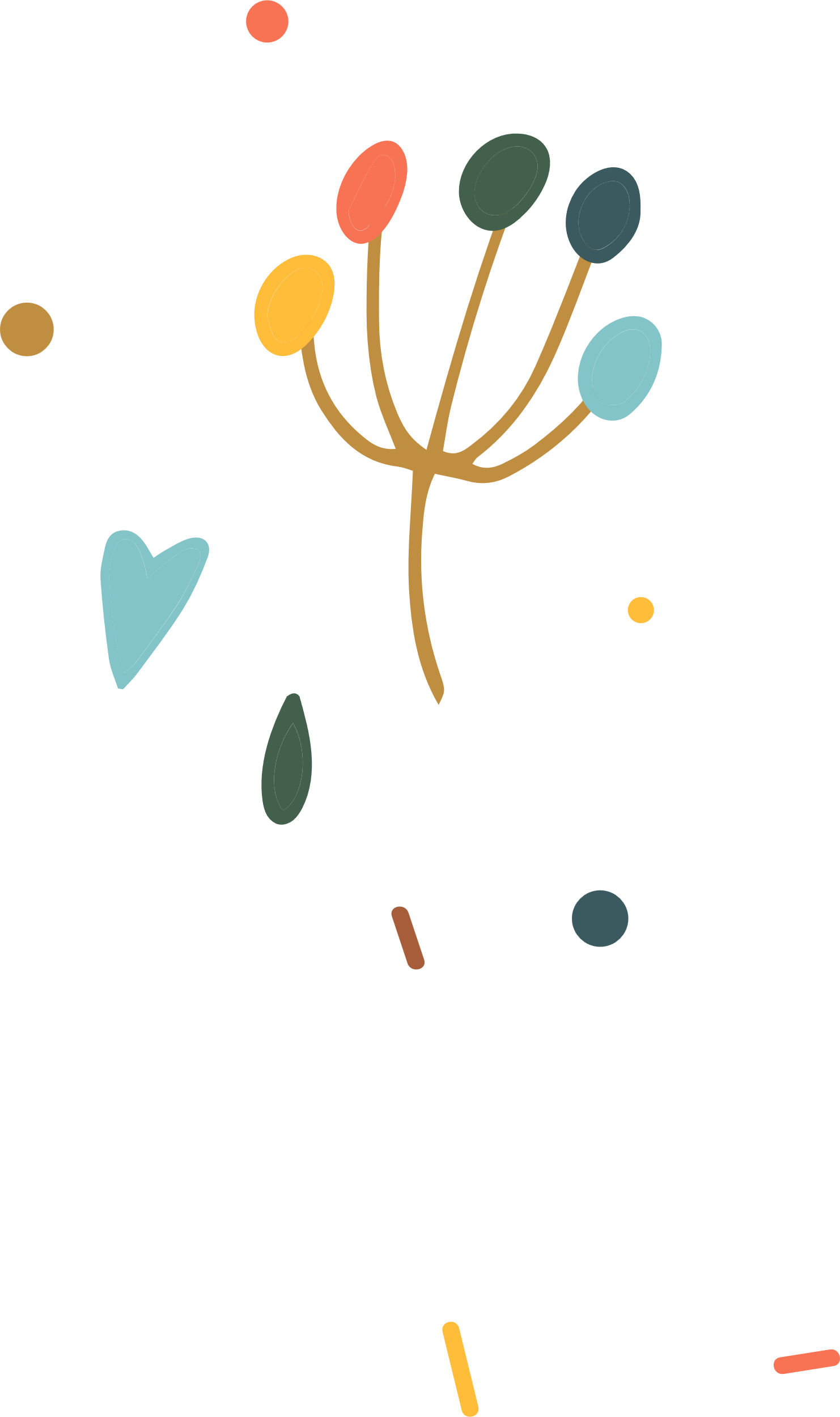 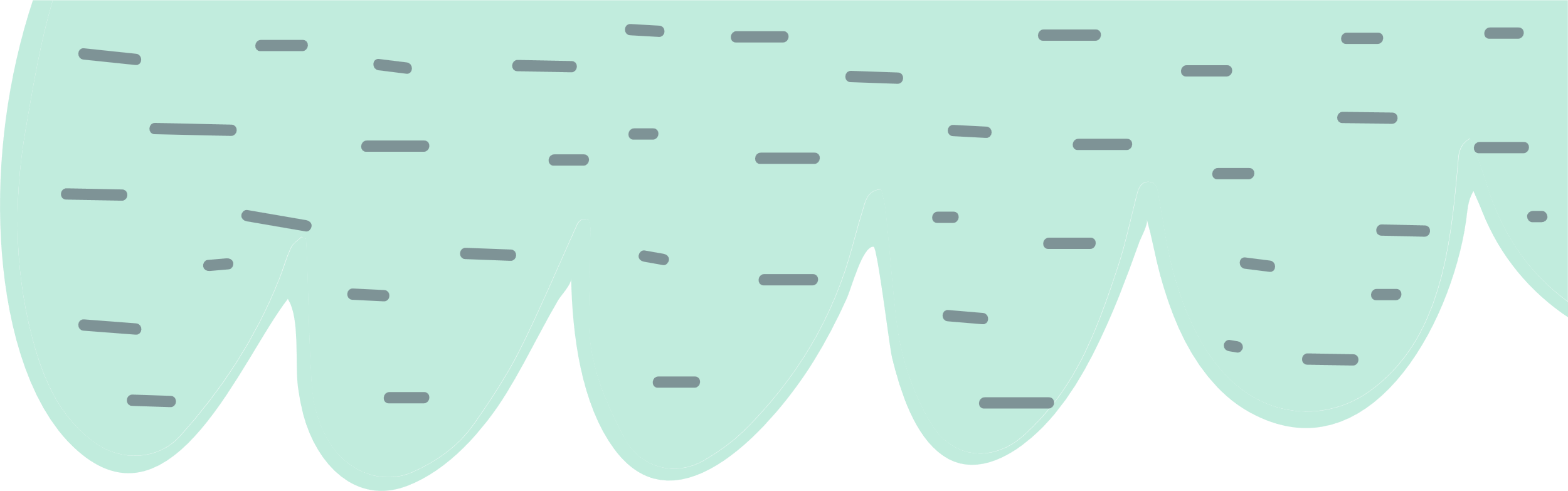 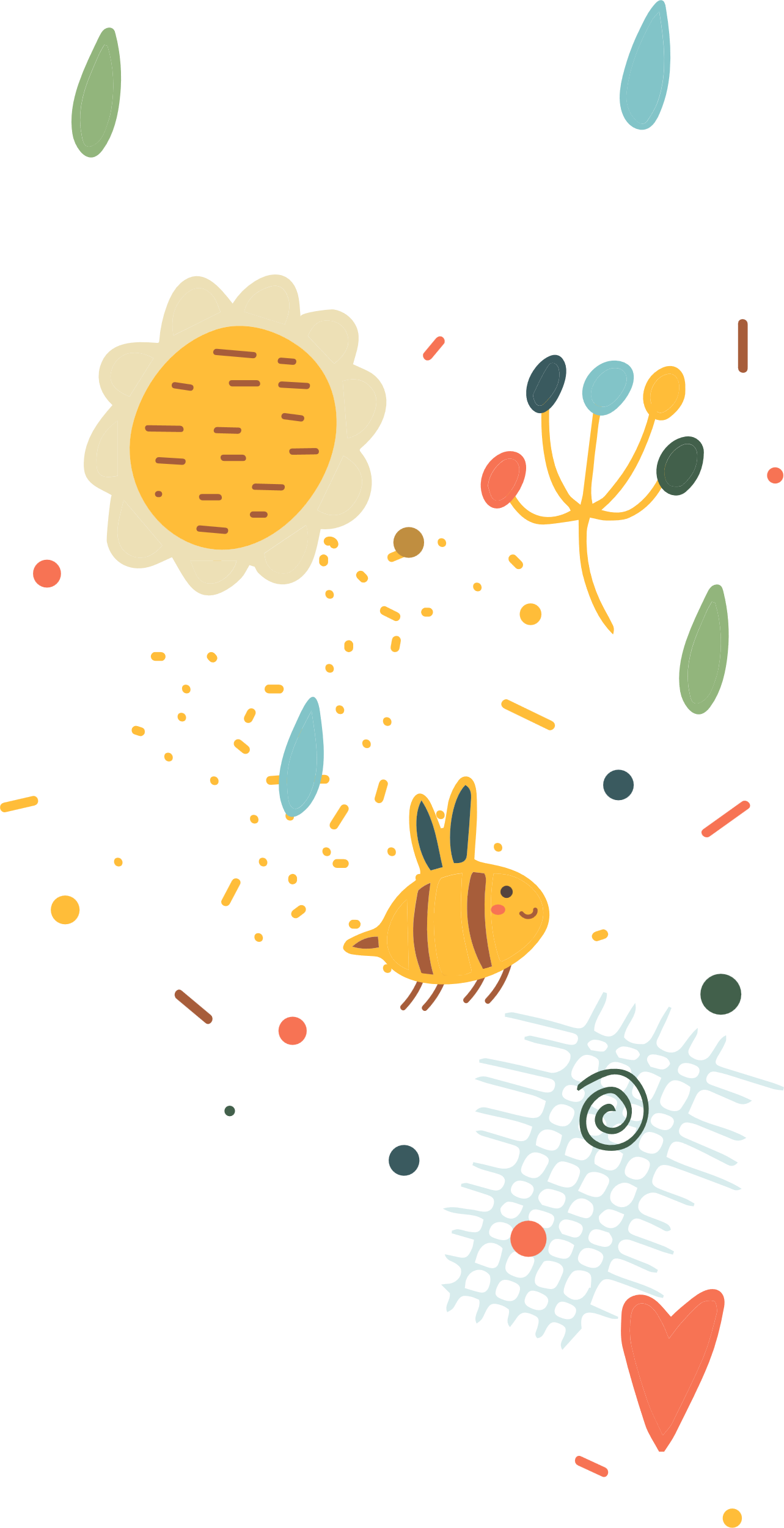 KHỞI ĐỘNG
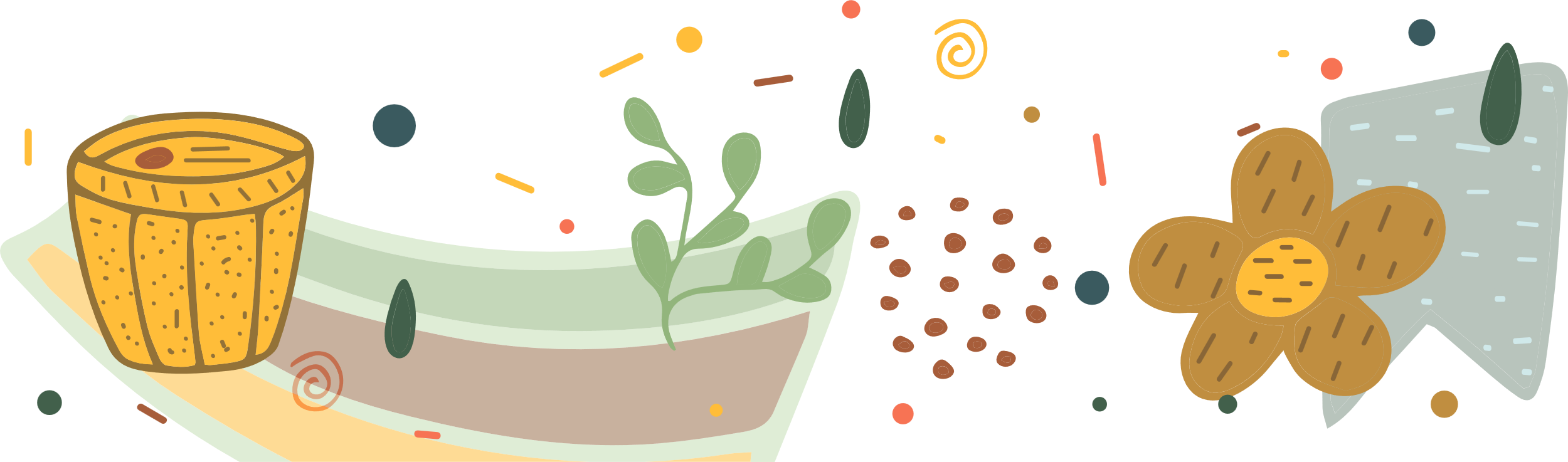 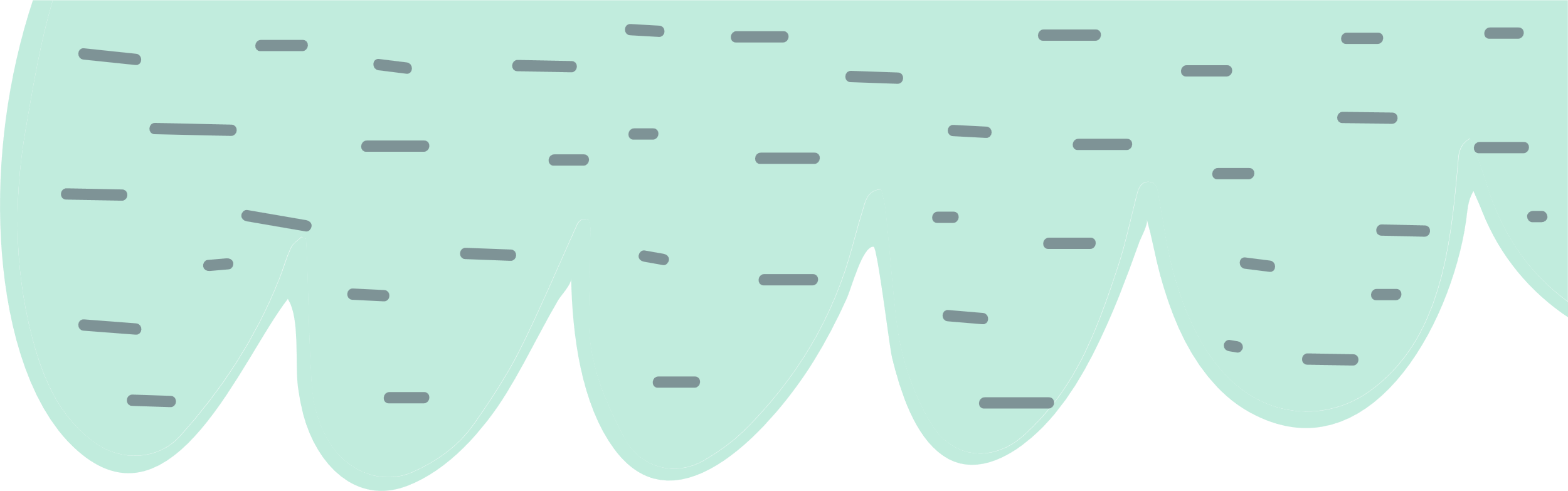 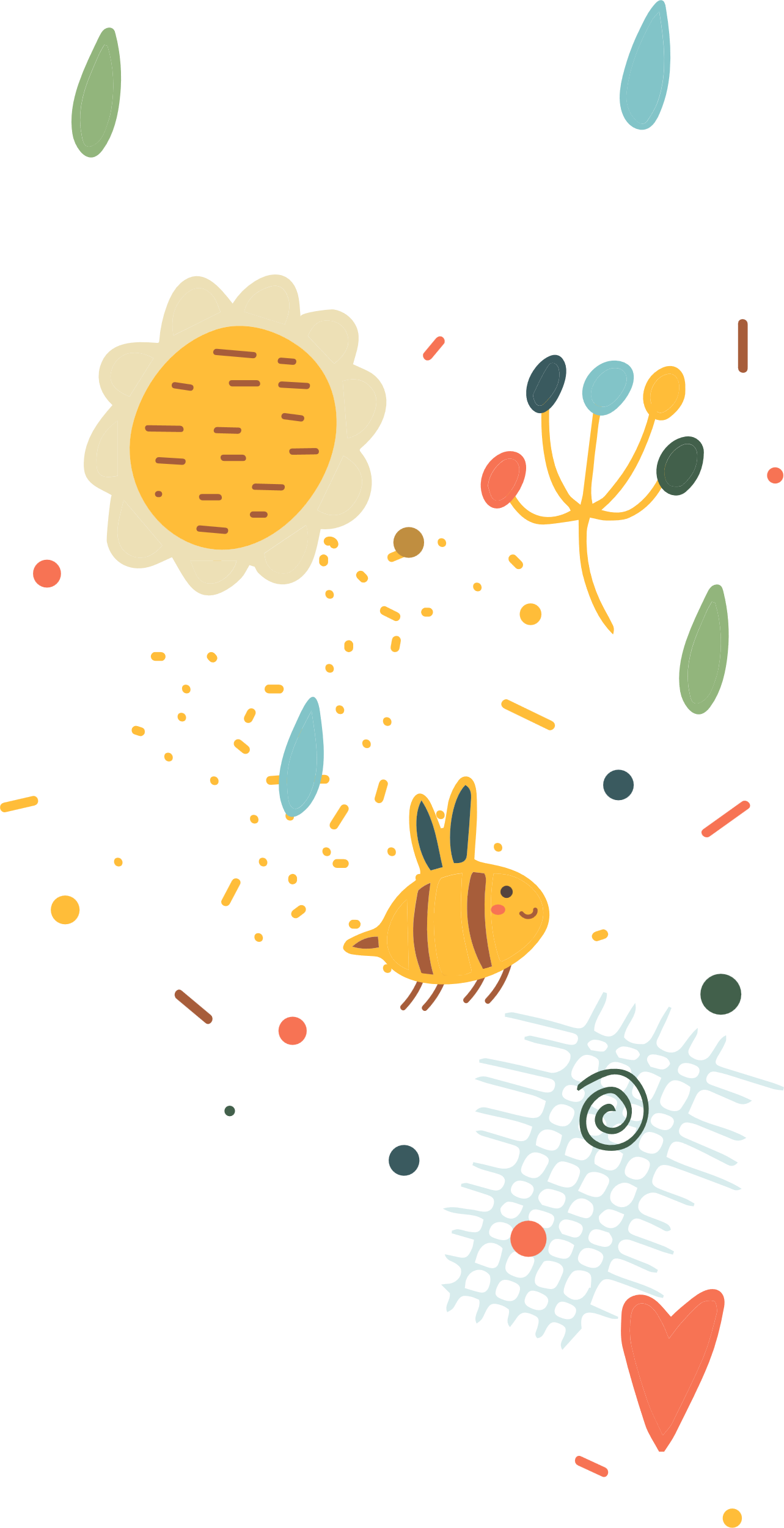 Kể tên các đồ vật được nhắc đến trong bài hát.
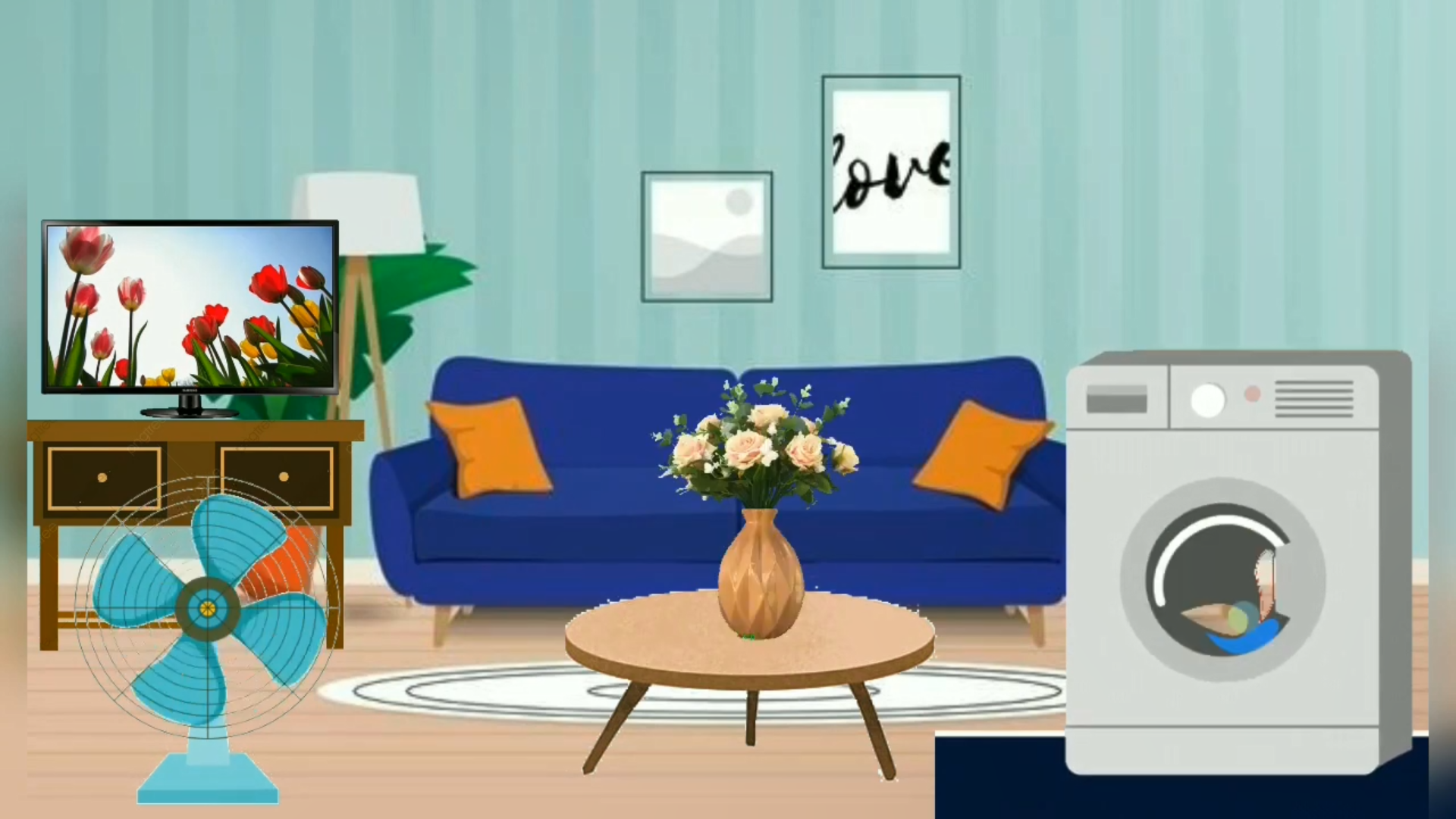 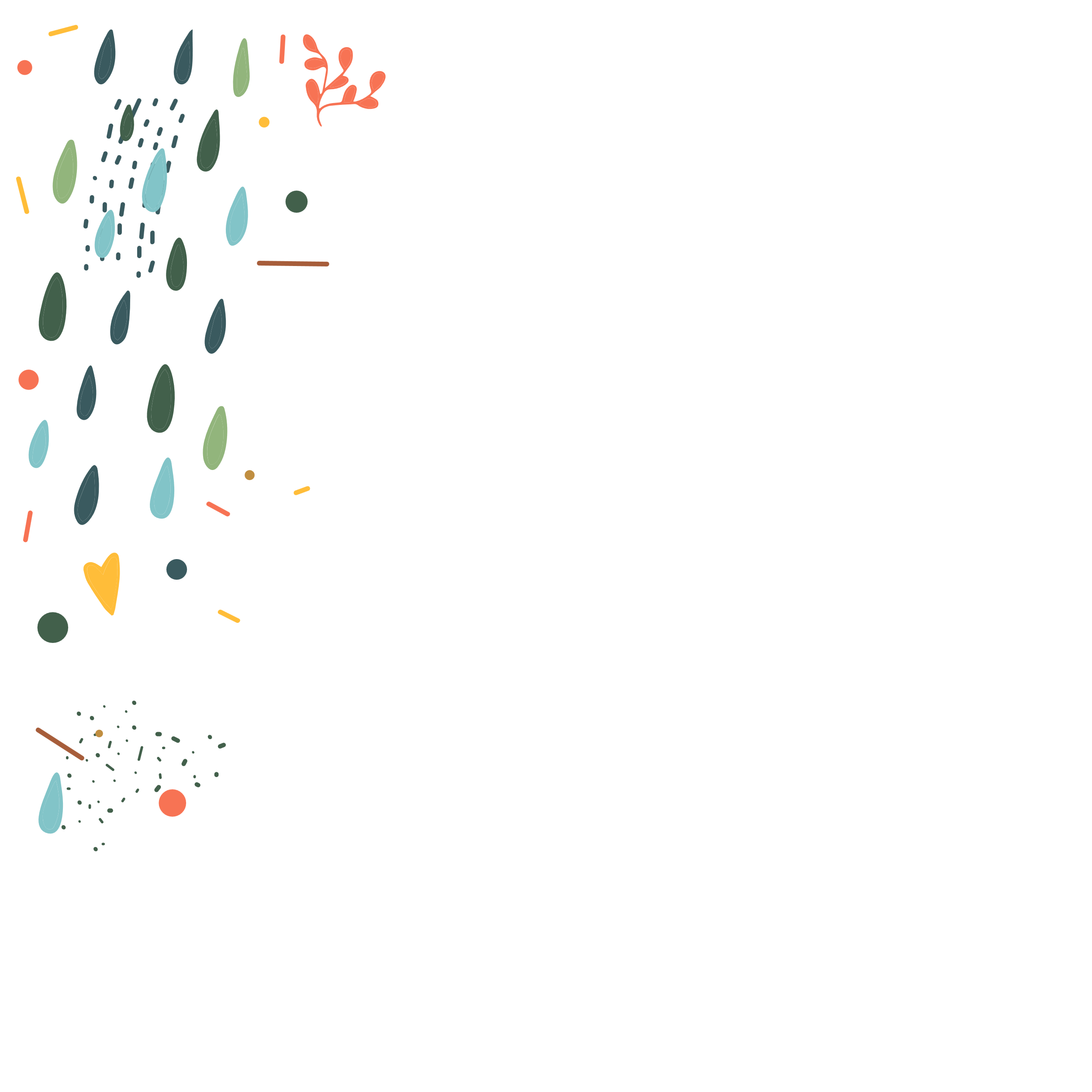 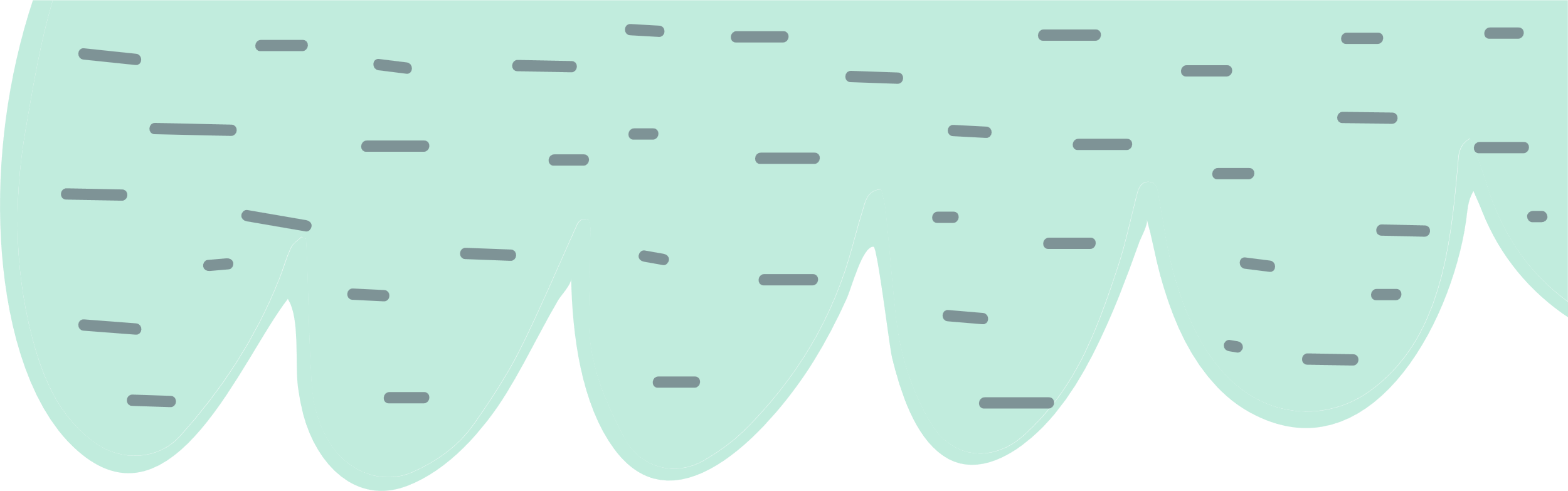 Luyện viết đoạn
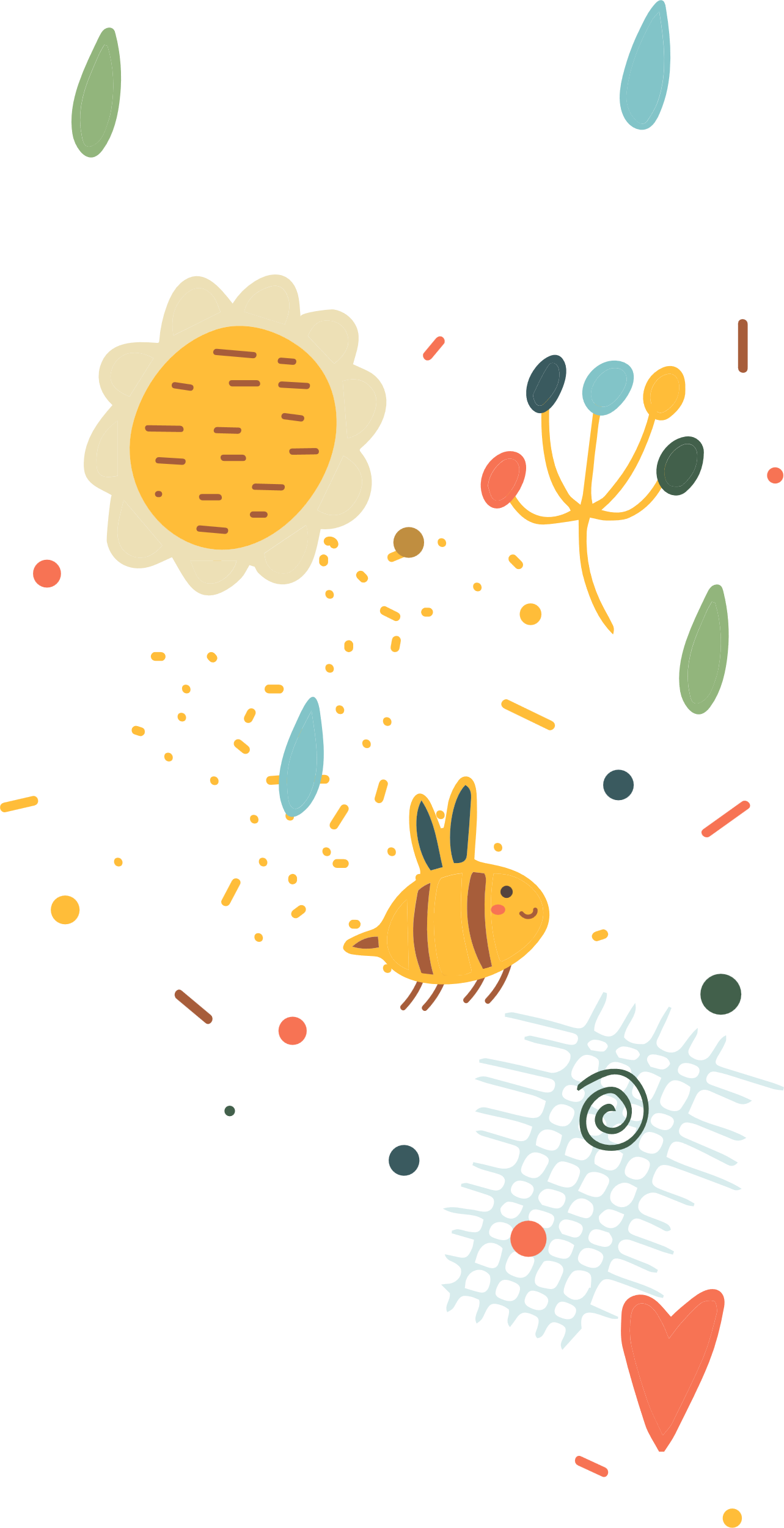 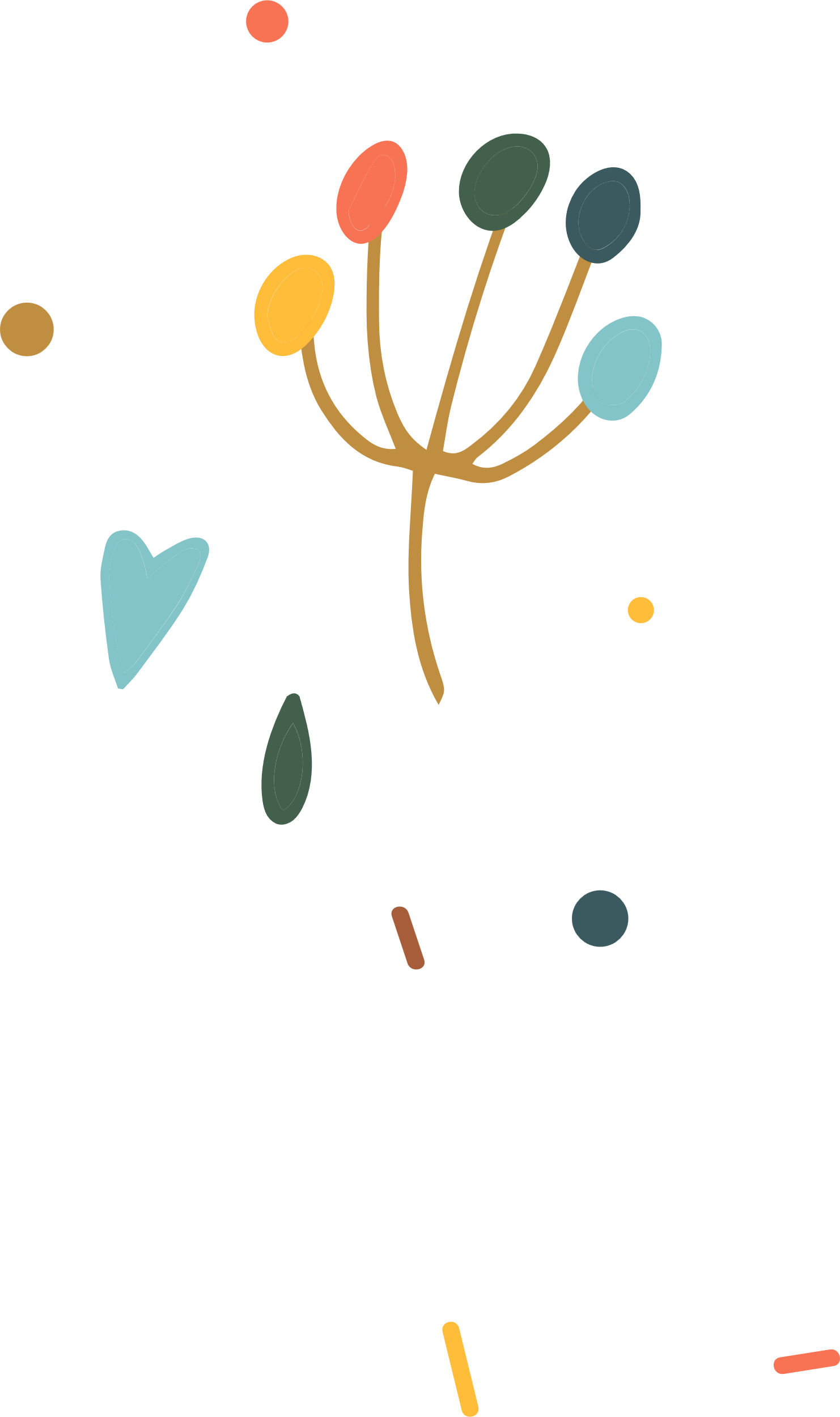 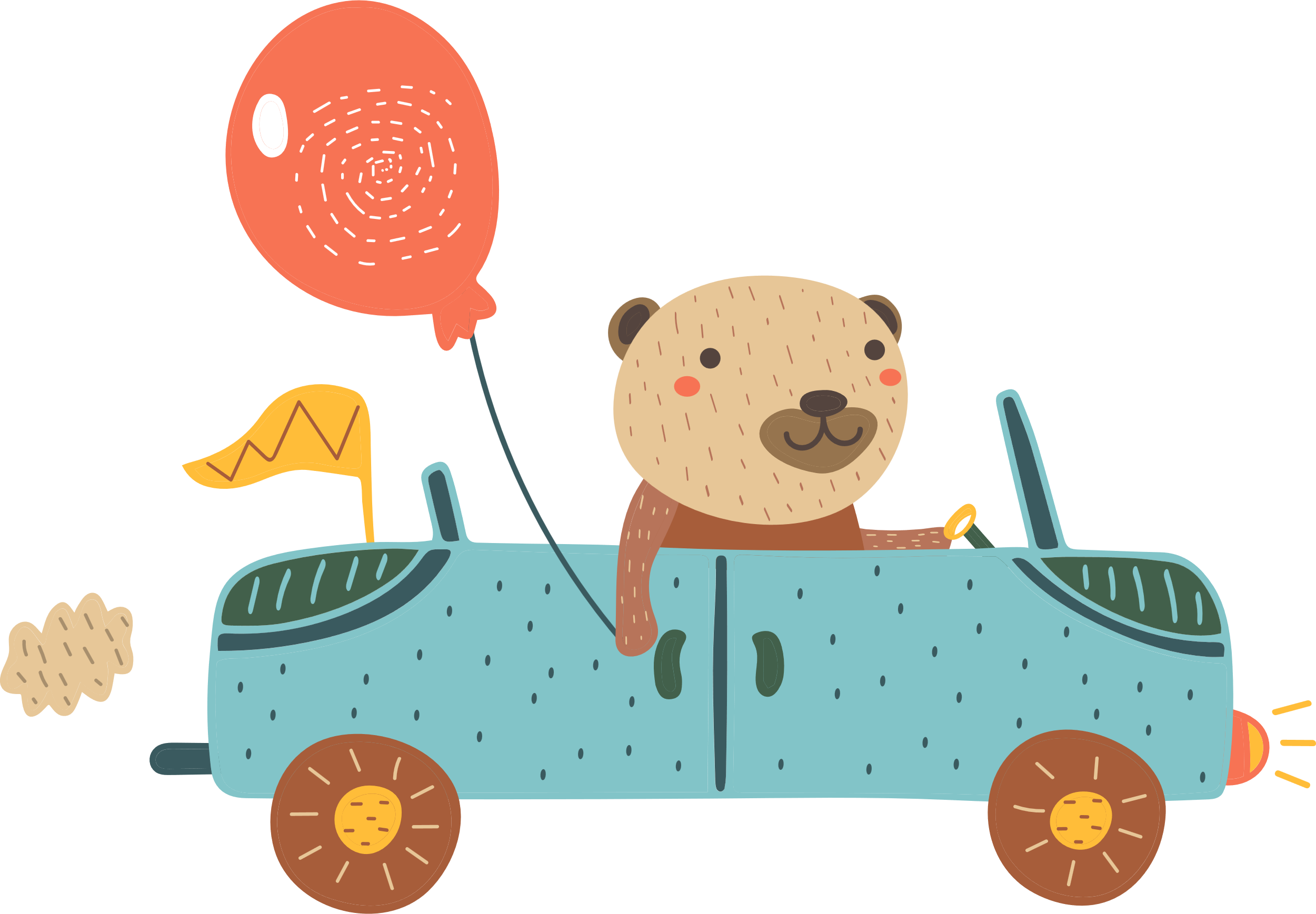 Viết đoạn văn tả một đồ dùng trong gia đình
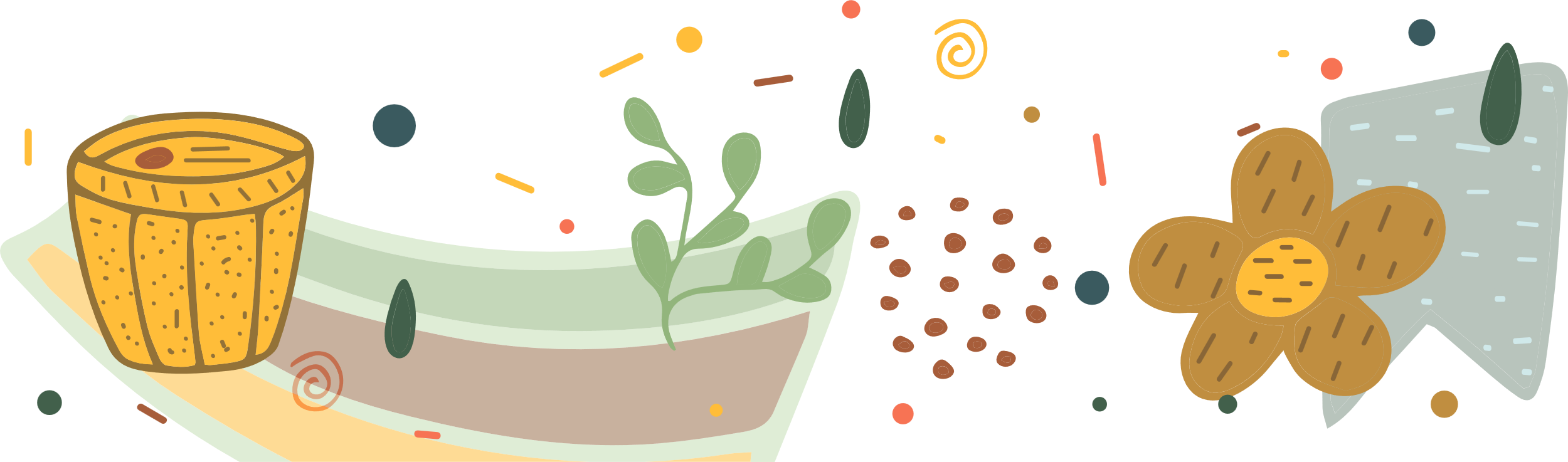 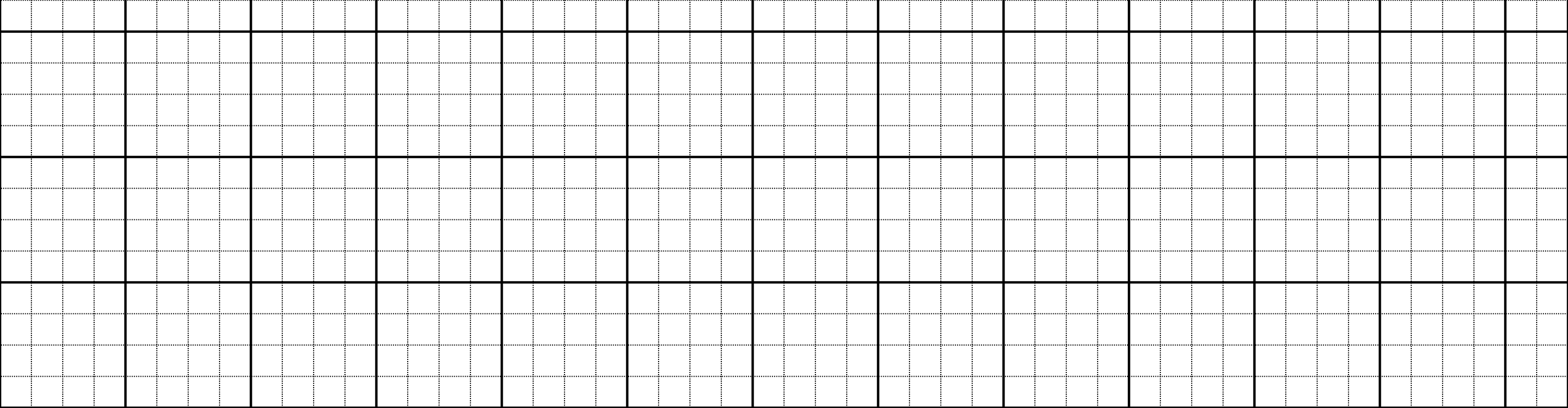 Thứ sáu ngày 8 tháng 4 năm 2022
Luyện tập
Viết đoạn văn tả một đồ dùng trong gia đình
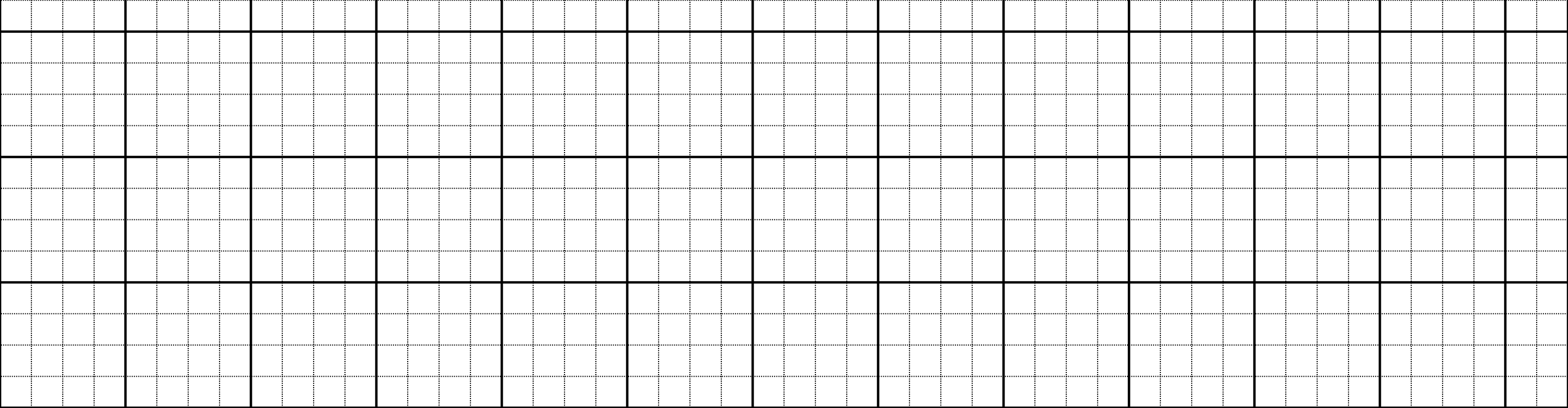 Trang 90
1. Kể tên các đồ vật được vẽ trong tranh và nêu công dụng của chúng.
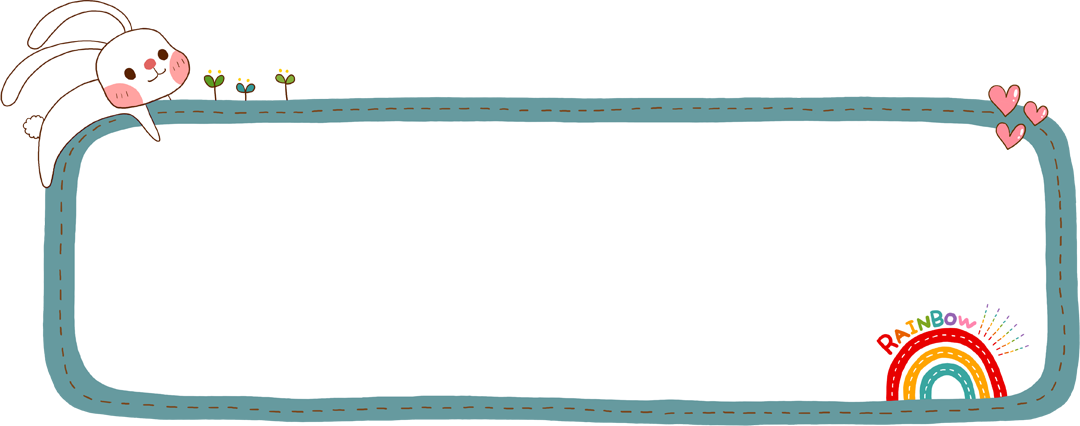 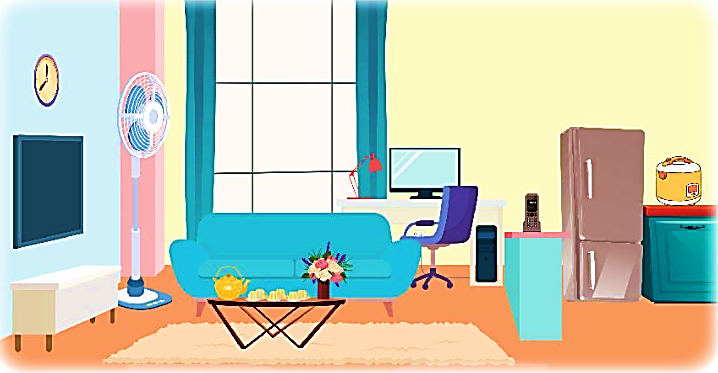 Hoạt động nhóm
Nhiệm vụ hoạt động nhóm:
  Kể tên và nêu công dụng 
của các đồ vật trong tranh.
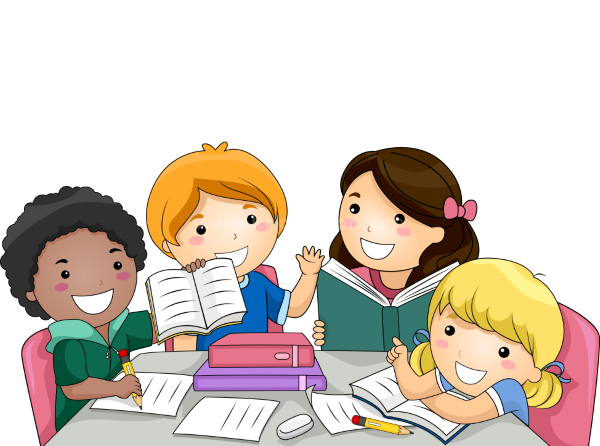 1. Kể tên các đồ vật được vẽ trong tranh và nêu công dụng của chúng.
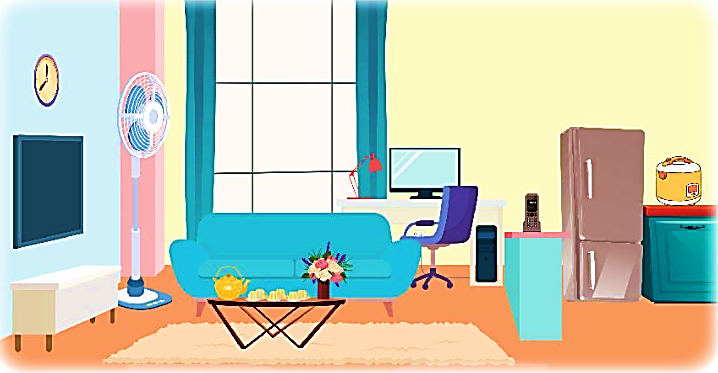 Đồng hồ
Quạt
Nồi cơm điện
Đèn
Tủ lạnh
Ti vi
Máy tính
Điện thoại
Ghế sô pha
Lọ hoa
Ghế
Kệ ti vi
Tủ
Bộ ấm chén
Bàn
Thảm trải sàn
1. Kể tên các đồ vật được vẽ trong tranh và nêu công dụng của chúng.
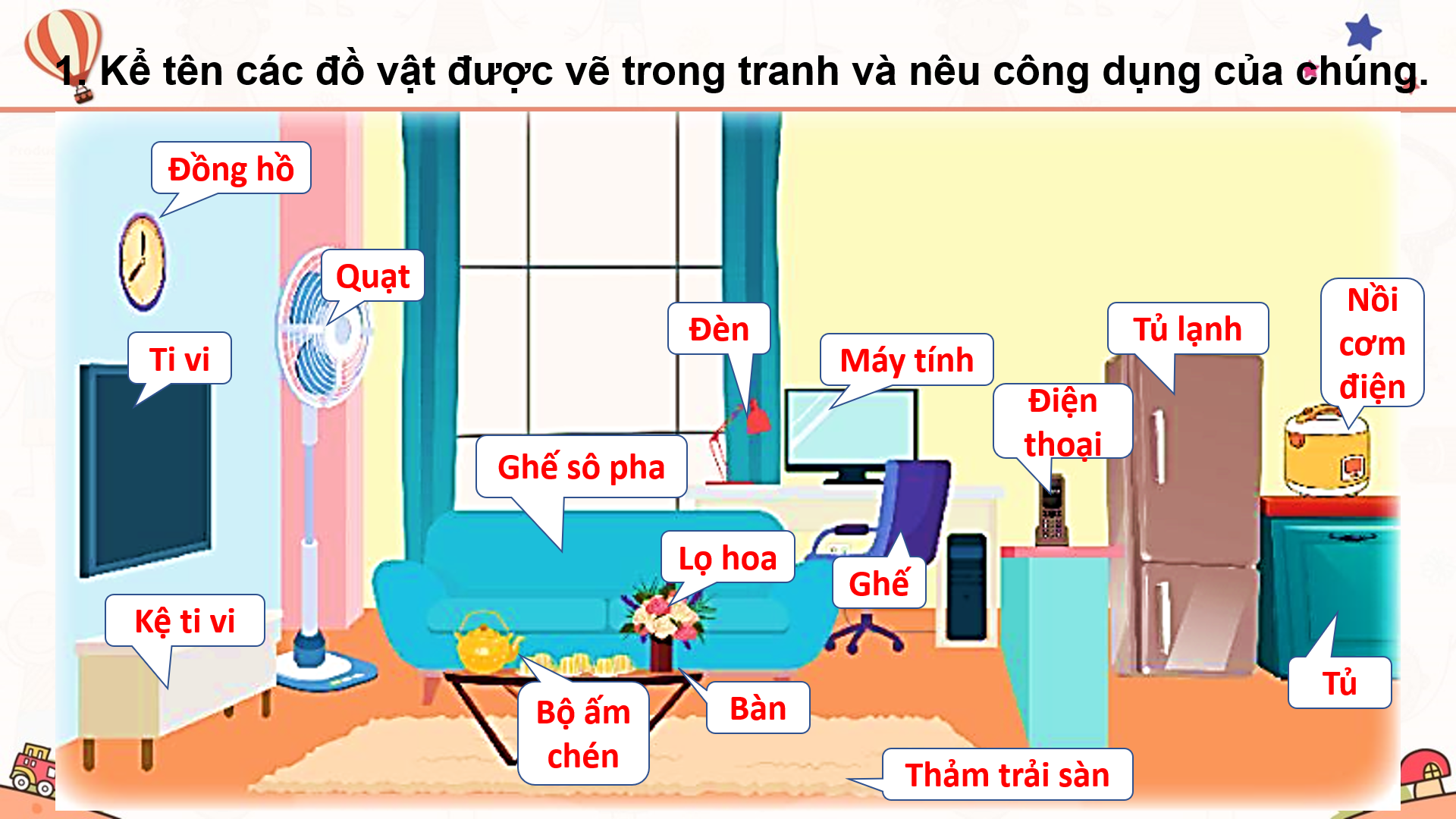 1. Kể tên các đồ vật được vẽ trong tranh và nêu công dụng của chúng.
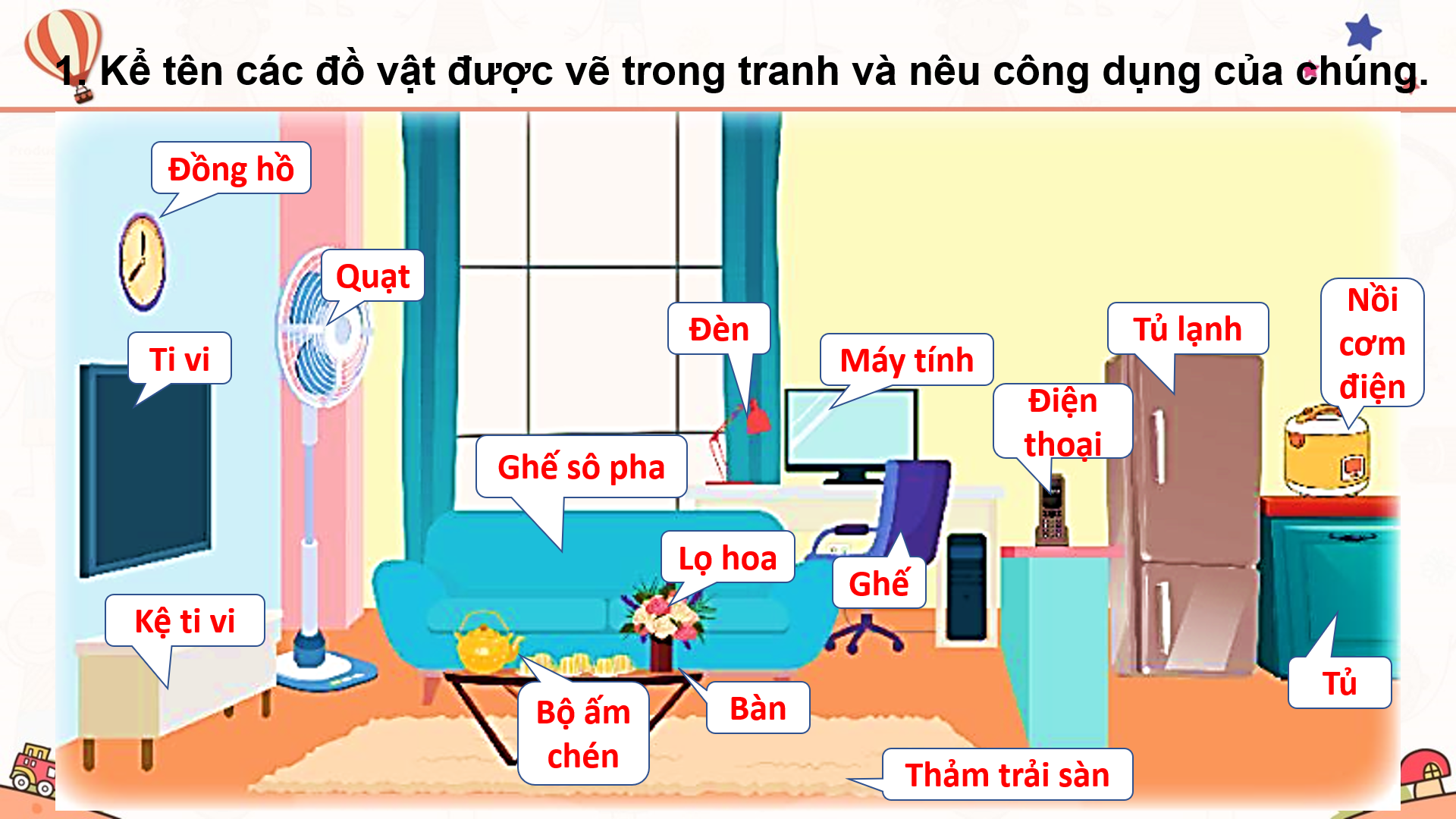 1. Kể tên các đồ vật được vẽ trong tranh và nêu công dụng của chúng.
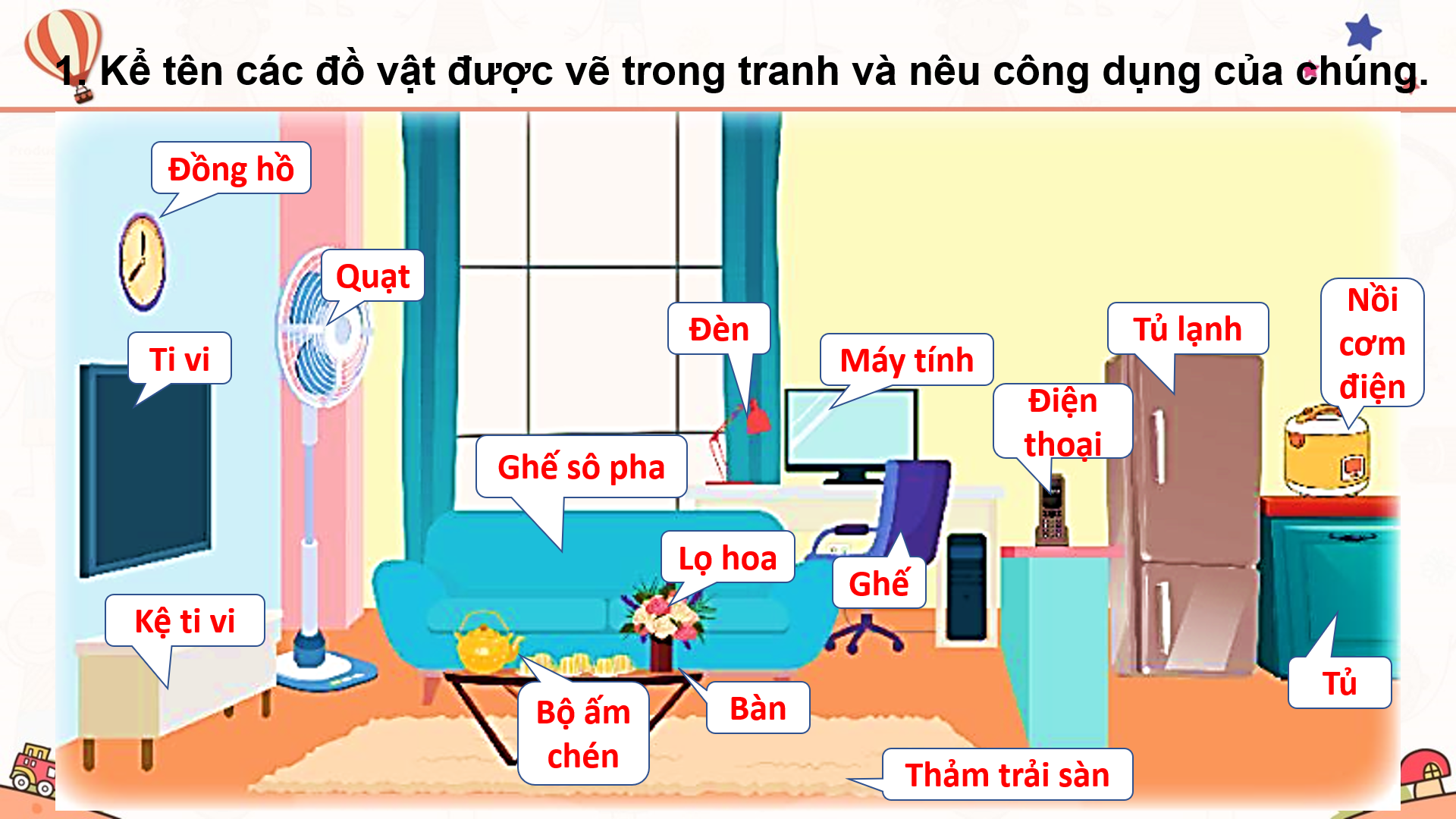 Đặt câu nêu công dụng của đồ vật trong gia đình em.
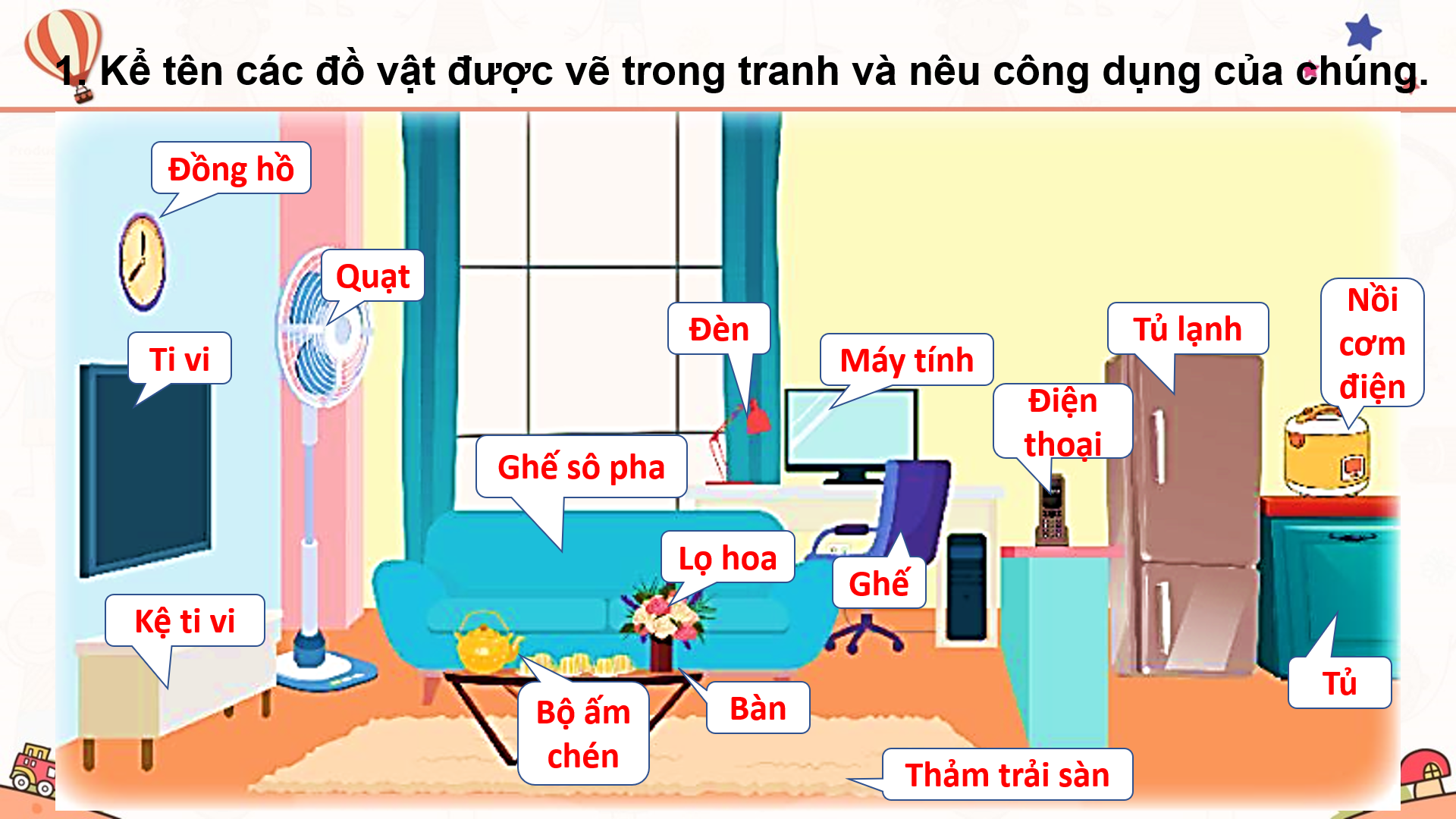 Ti vi giúp em xem được nhiều bộ phim hay.
Nhờ có tủ lạnh, thức ăn có thể tươi lâu hơn.
Quạt điện có tác dụng làm mát không khí.
2. Viết 4 – 5 câu tả một đồ dùng trong gia đình em.
Hình dáng: hình vuông, hình chữ nhật,…
(4) Em có cảm nghĩ gì khi đồ dùng đó có trong nhà mình?
Tả đồ dùng
(2) Nó có đặc điểm gì nổi bật?
Kích thước: chiều dài, chiều rộng, to, nhỏ,…
(1) Tên đồ dùng là gì?
(3) Nó được dùng để làm gì?
Màu sắc
Cảm nghĩ
Bảo quản như thế nào?
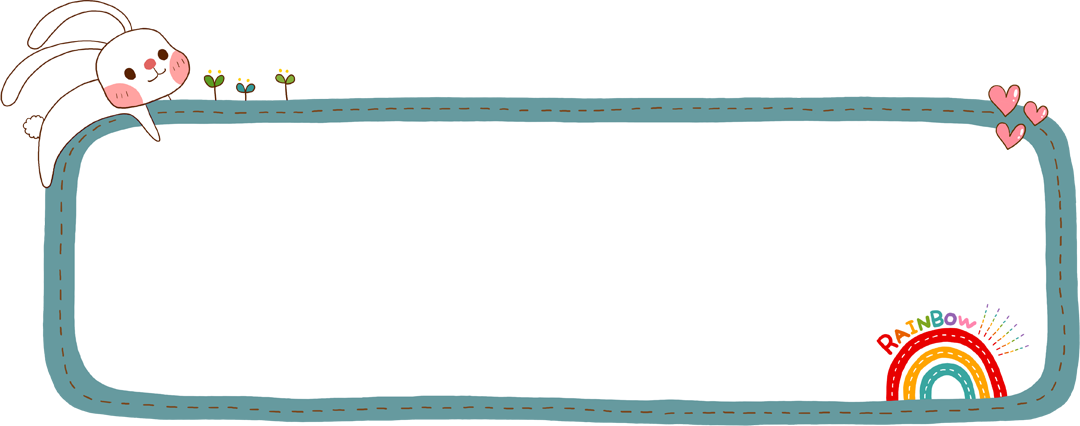 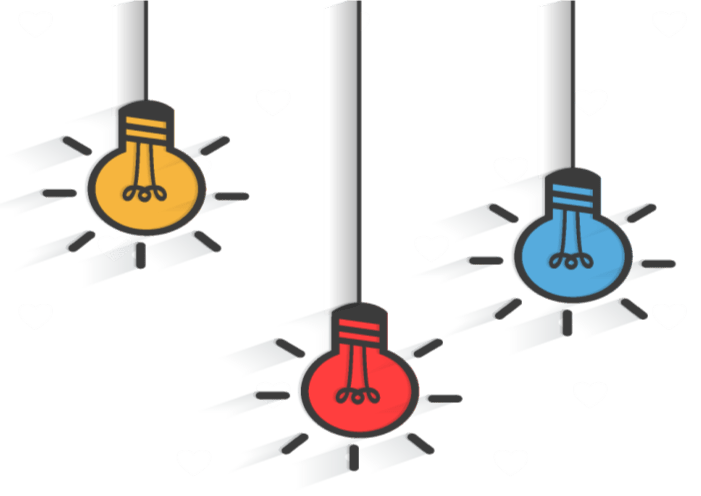 Nhiệm vụ hoạt động nhóm:
Tả về một đồ dùng trong gia đình em.
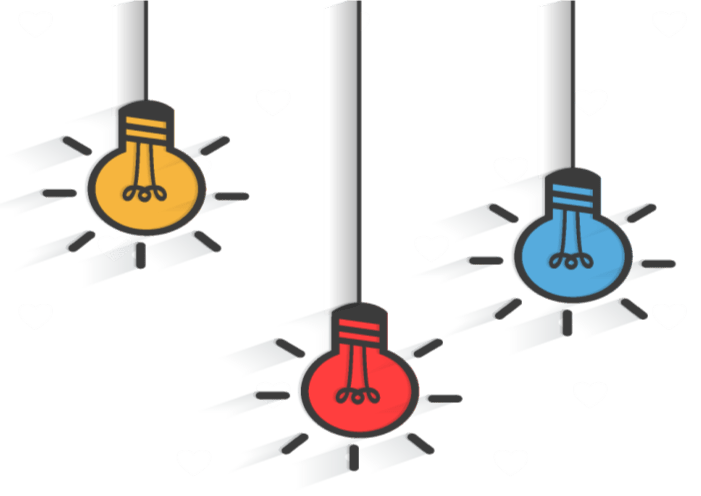 Hoạt động nhóm
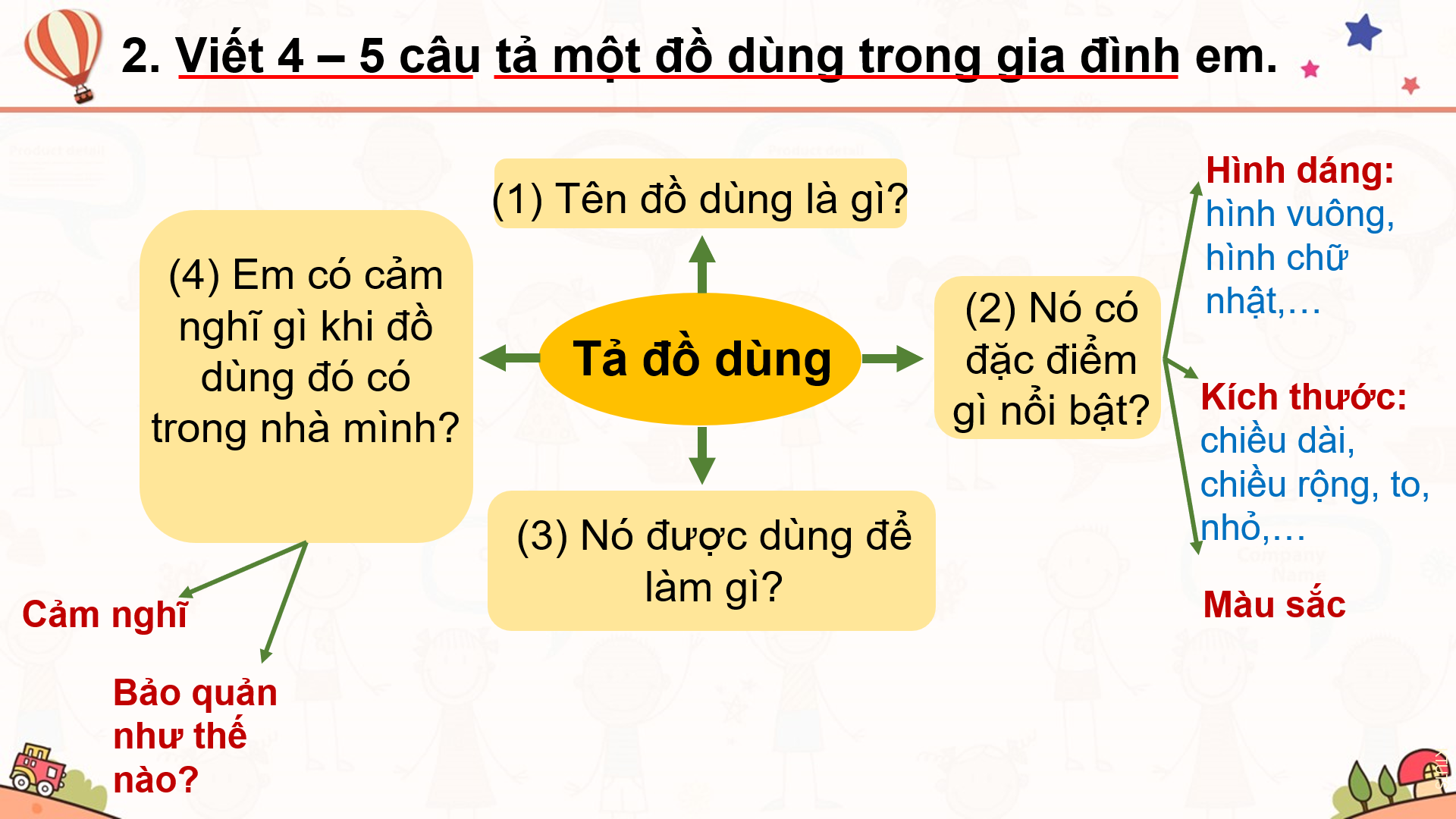 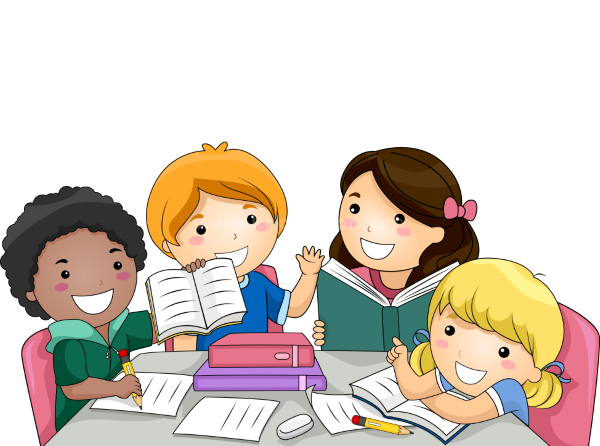 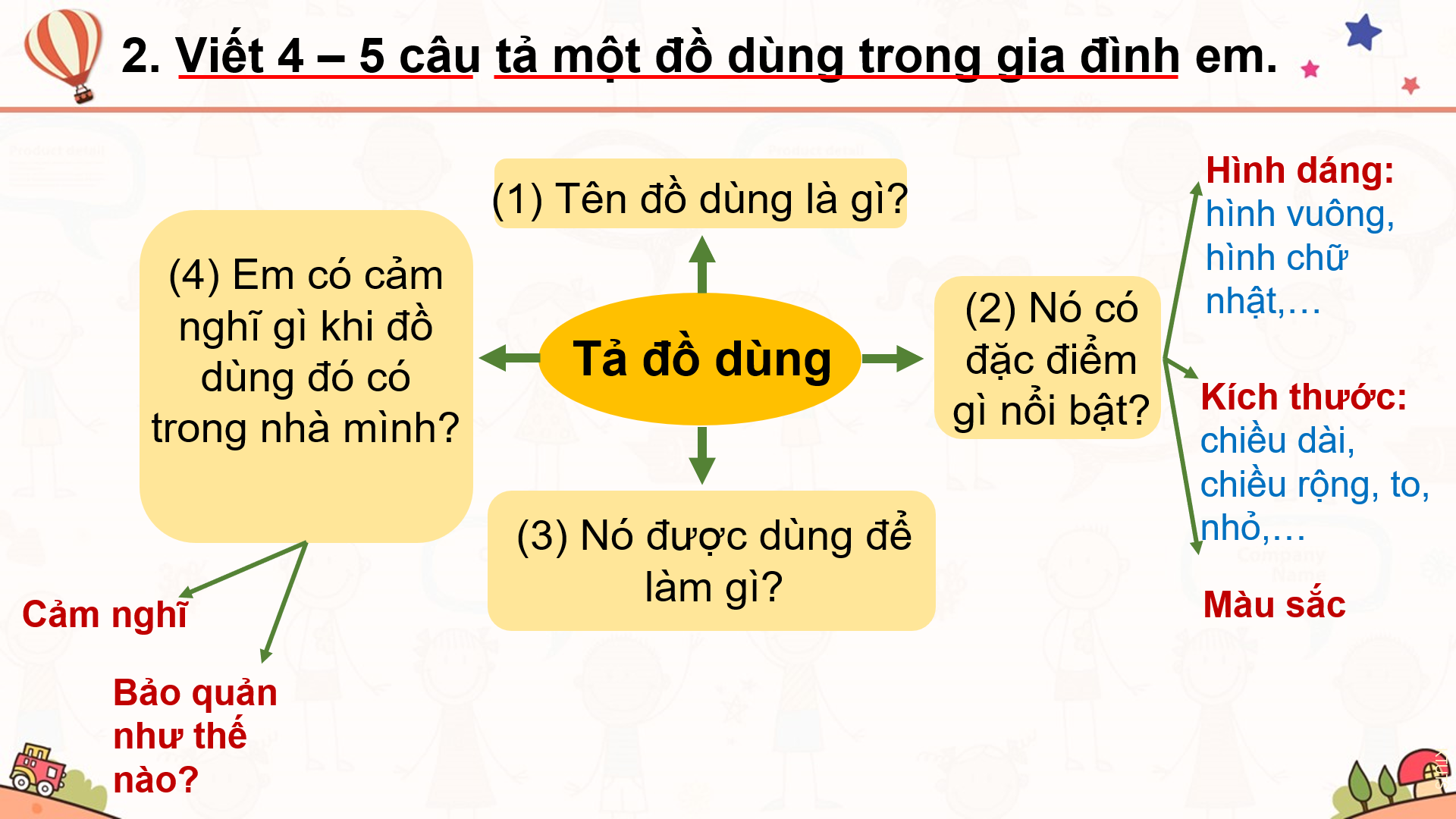 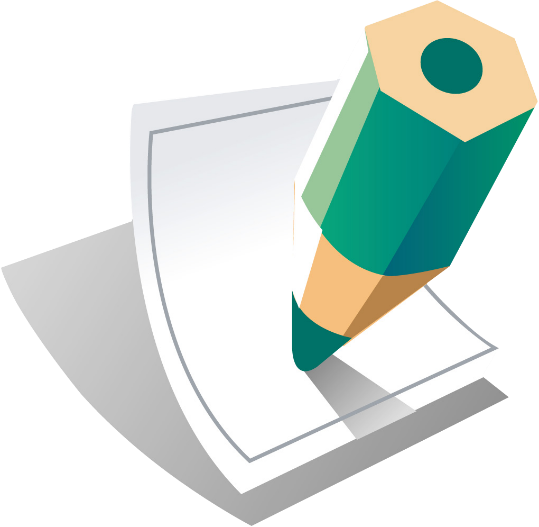 TIÊU CHÍ
- Đủ nội dung theo yêu cầu
- Diễn đạt rõ ý
- Nói to, rõ ràng, tự nhiên
2. Viết 4 – 5 câu tả một đồ dùng trong gia đình em.
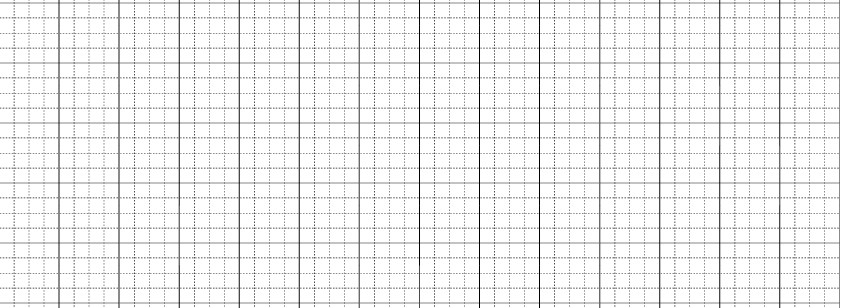 Bài 2
Bài làm
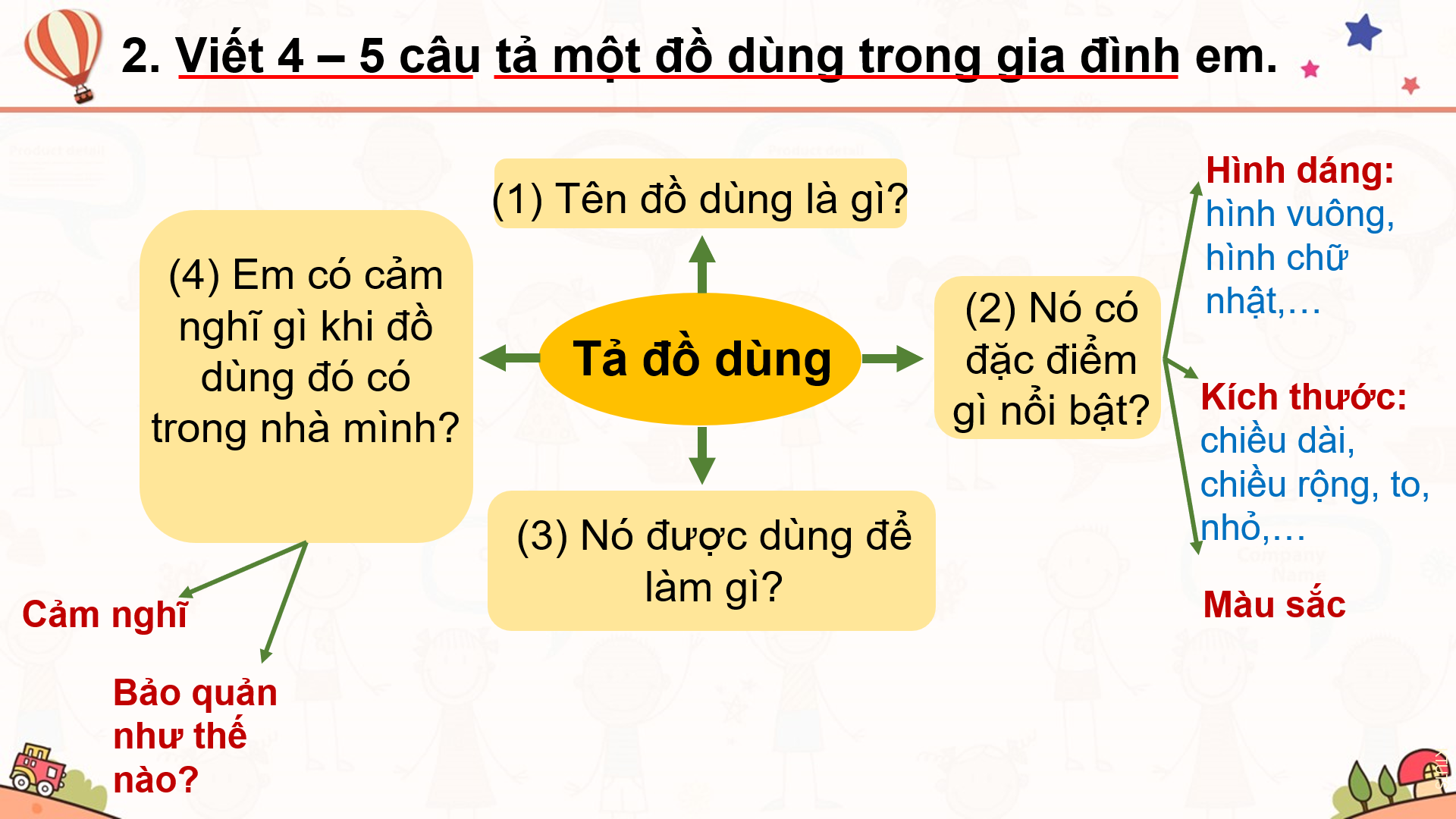 TIÊU CHÍ VIẾT
Viết đủ số câu.
Đúng nội dung, diễn đạt rõ ràng, mạch lạc.
Chữ viết sạch sẽ.
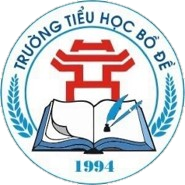 Tư thế ngồi
Lưng thẳng, không tì ngực vào bàn
Đầu hơi cúi, mắt cách vở khoảng 25 cm
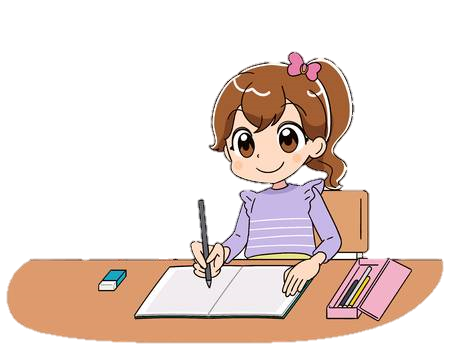 Tay trái tì nhẹ lên mép vở để giữ vở
Hai chân để song song, thoải mái
2. Viết 4 – 5 câu tả một đồ dùng trong gia đình em.
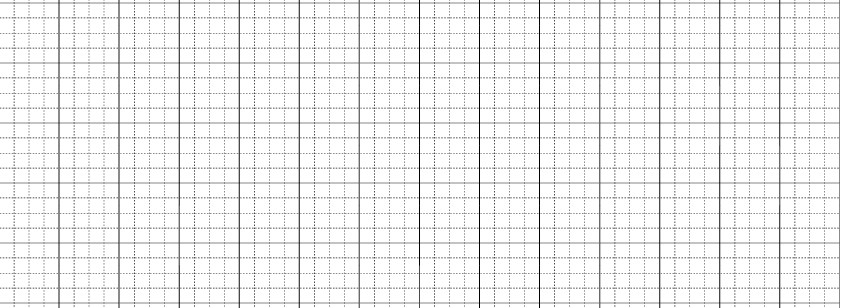 Bài 2
Bài làm
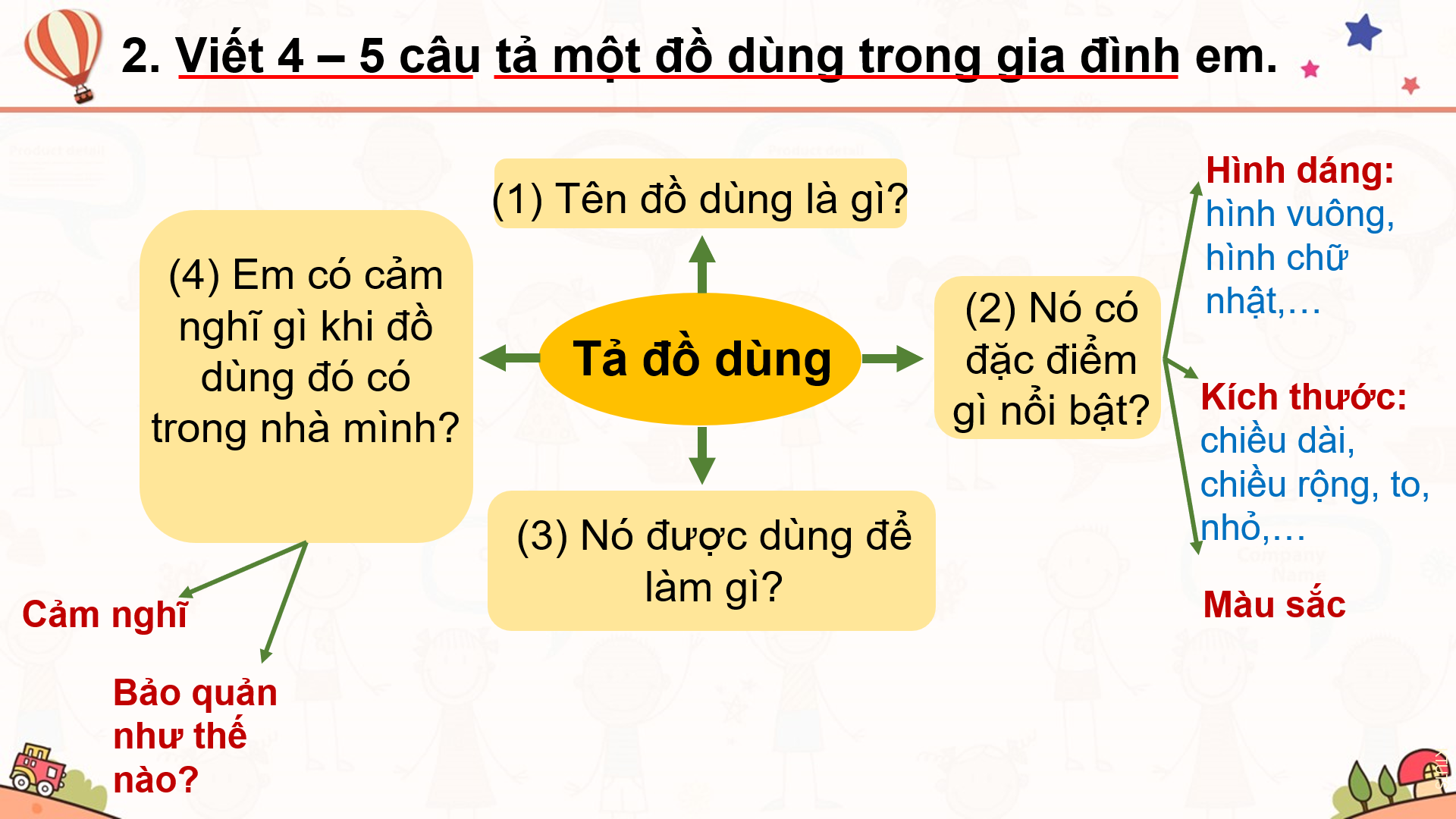 TIÊU CHÍ VIẾT
Viết đủ số câu.
Đúng nội dung, diễn đạt rõ ràng, mạch lạc.
Chữ viết sạch sẽ.
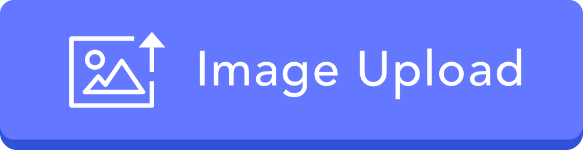 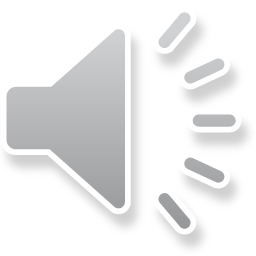 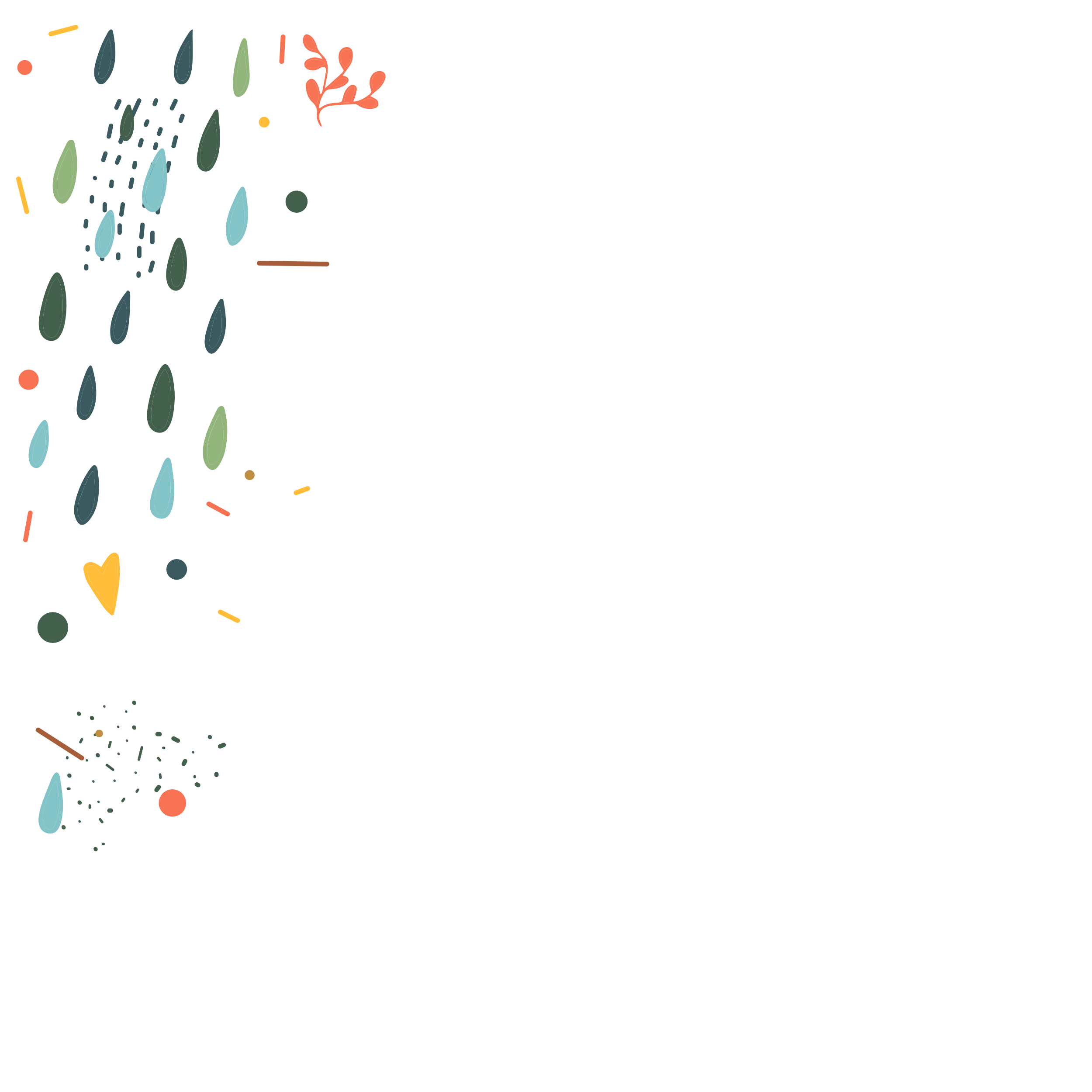 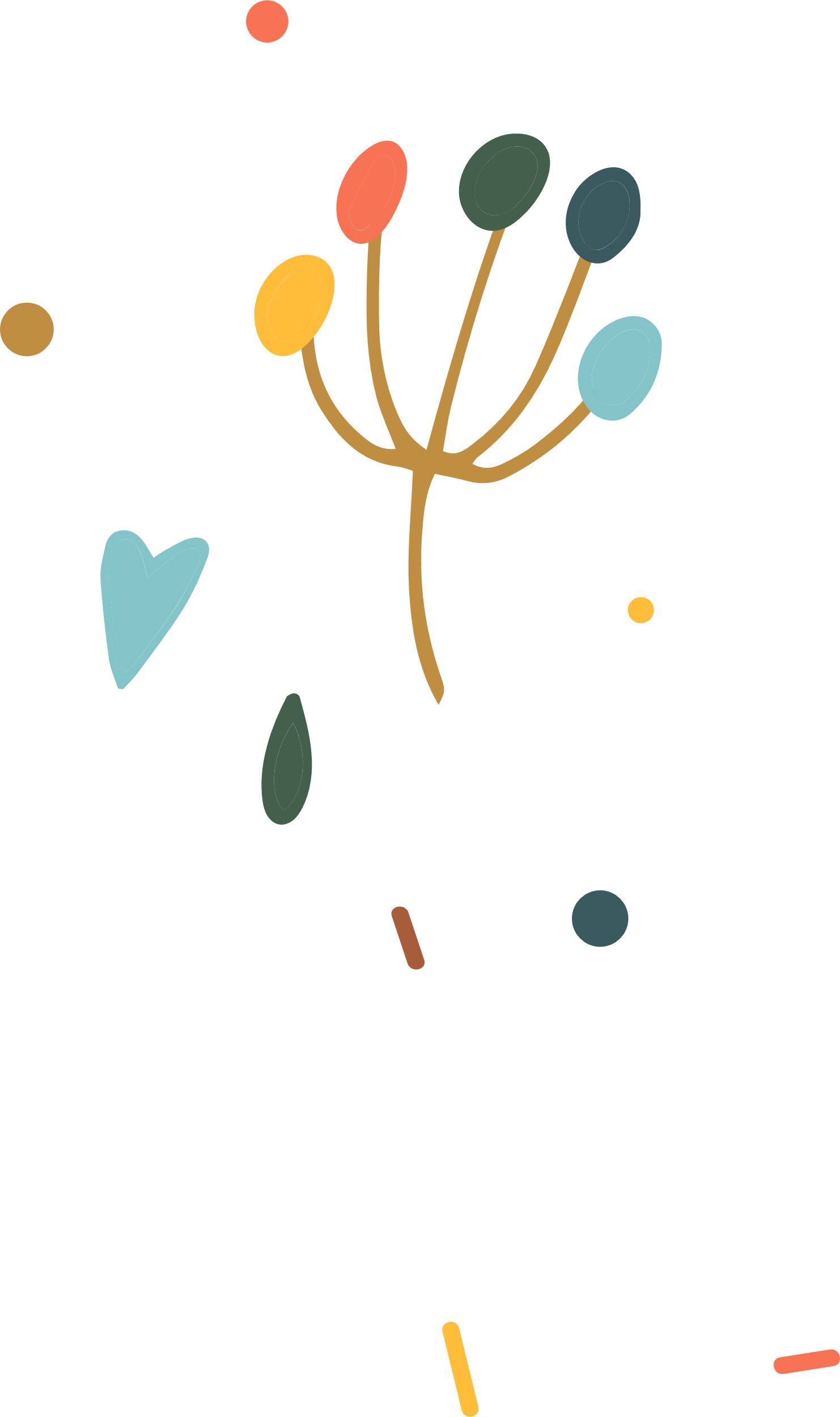 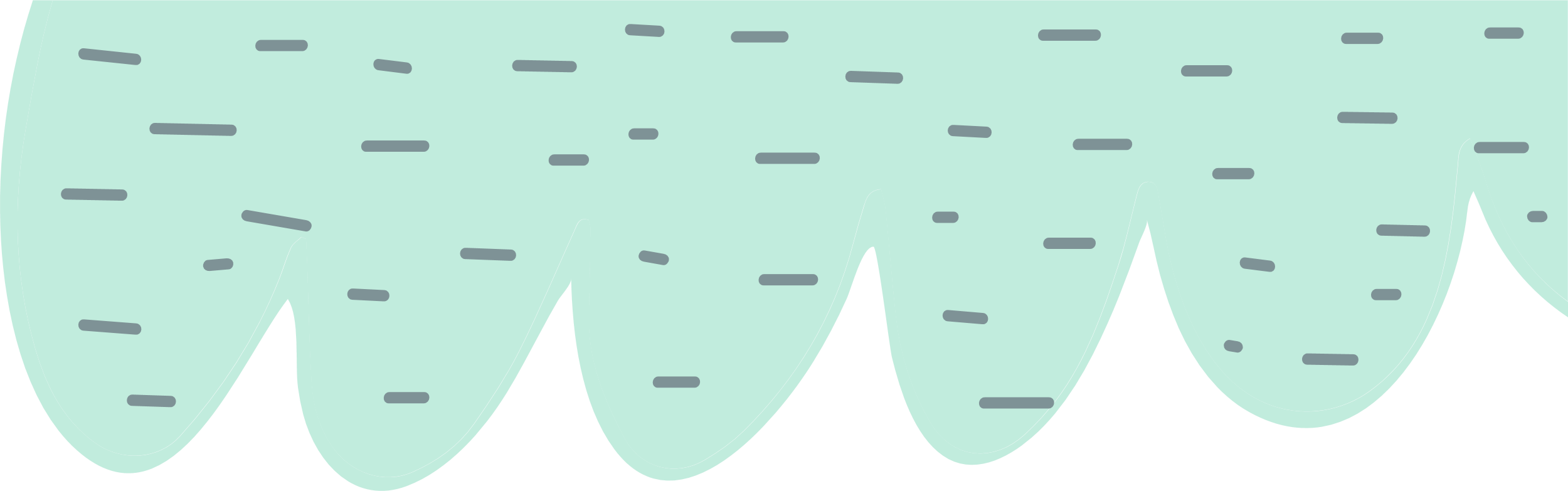 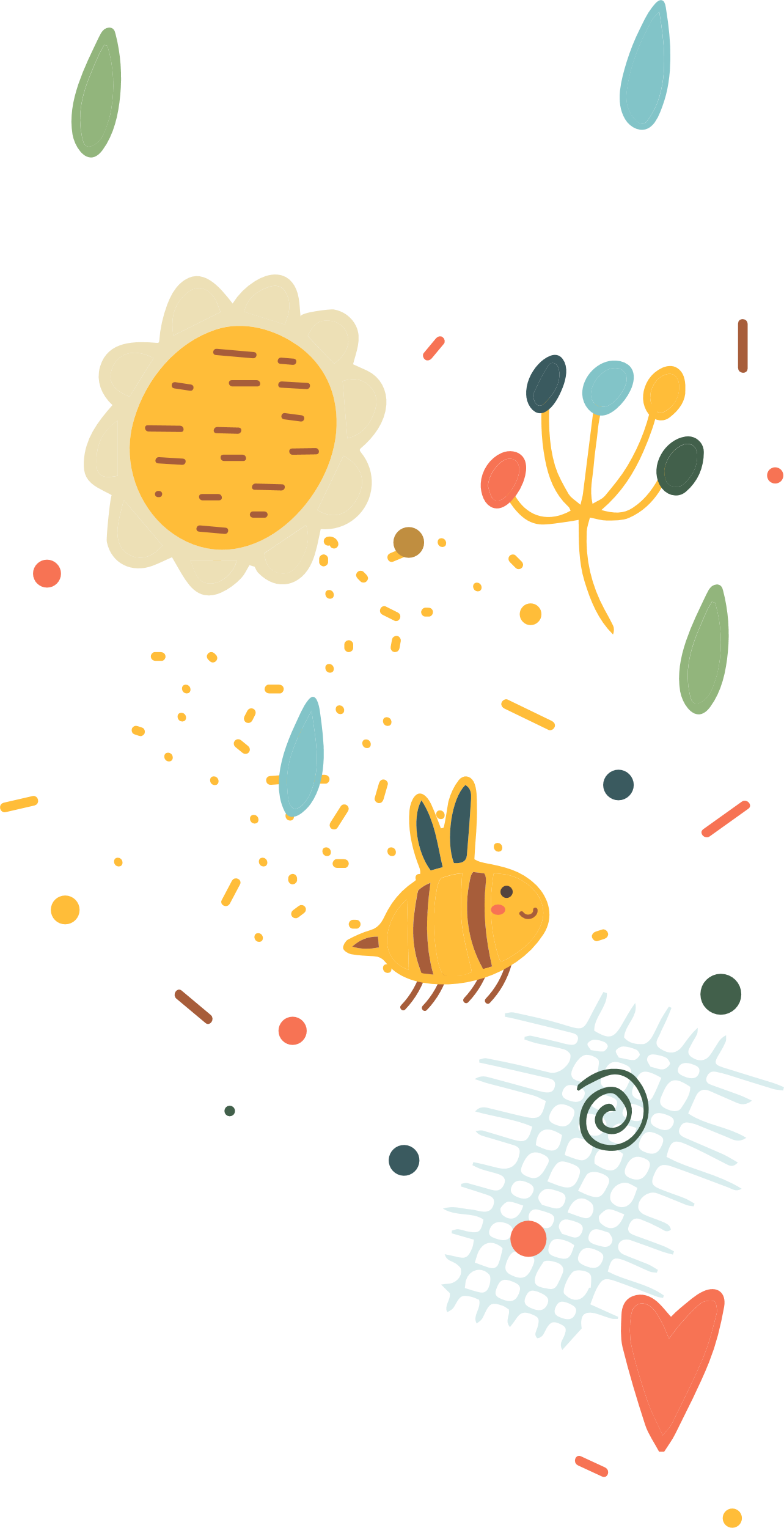 DẶN DÒ
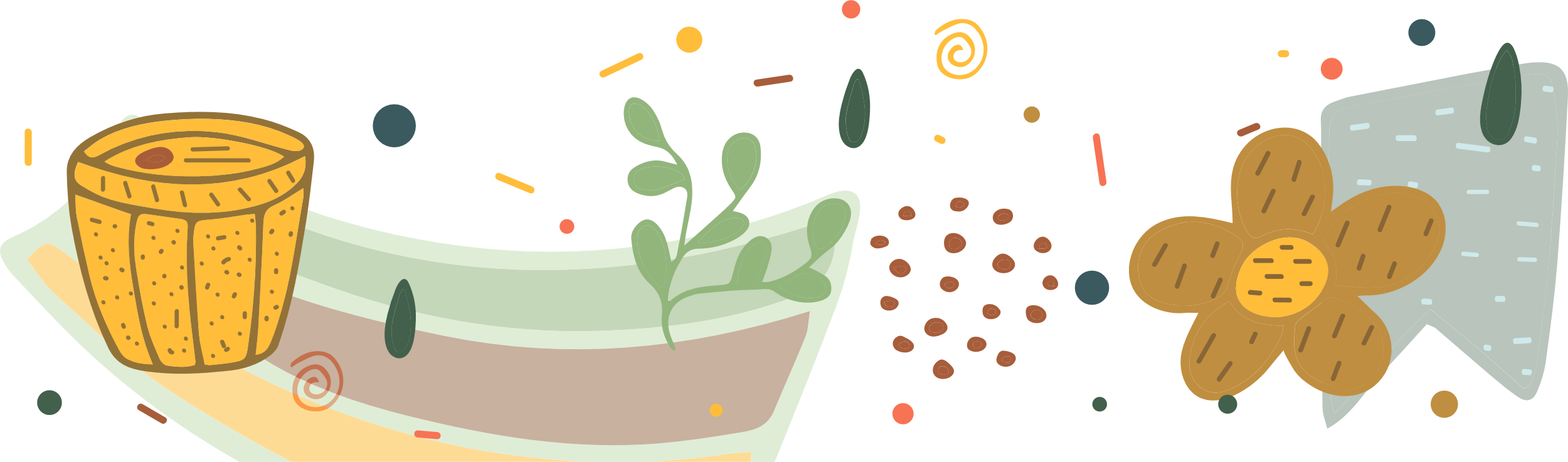 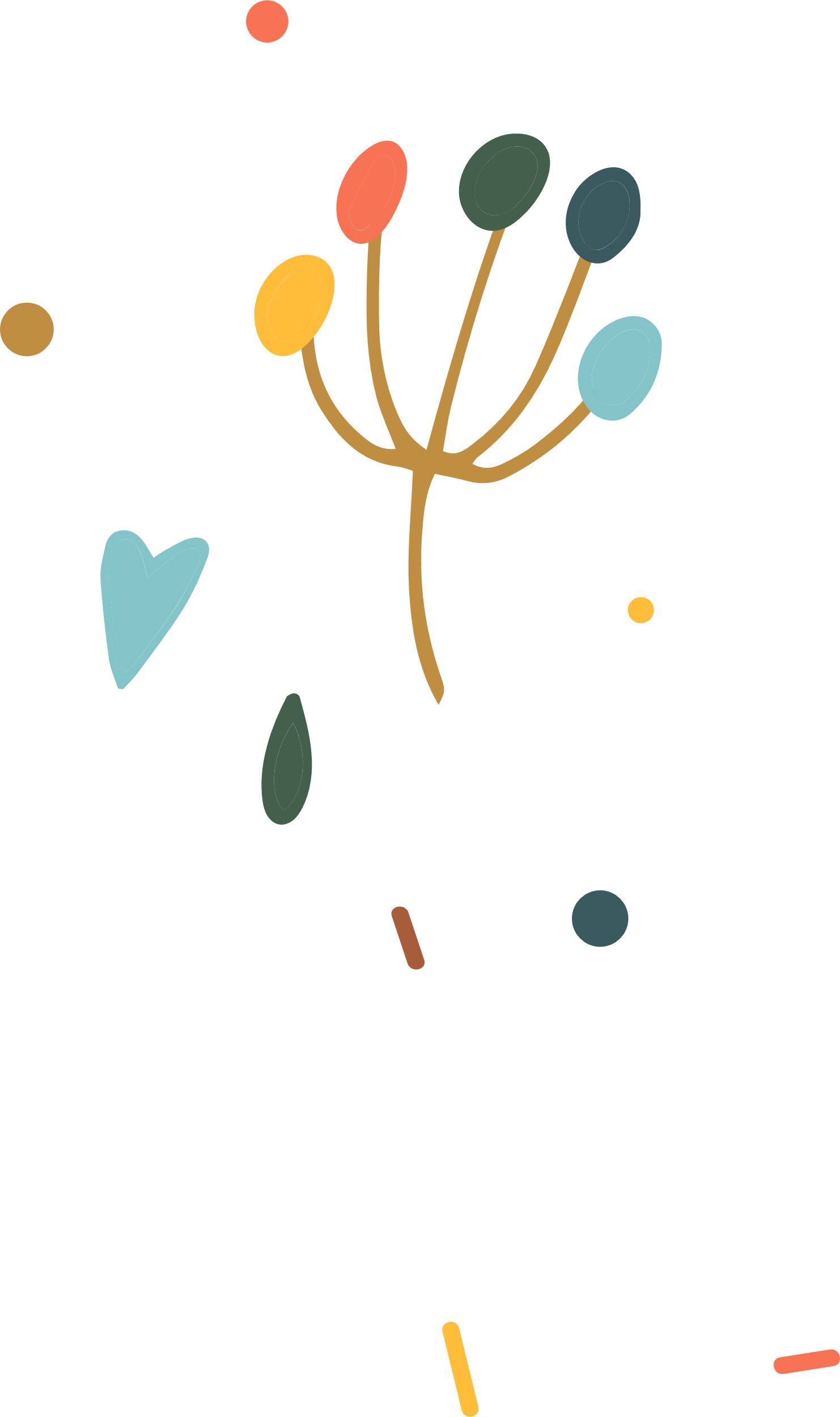 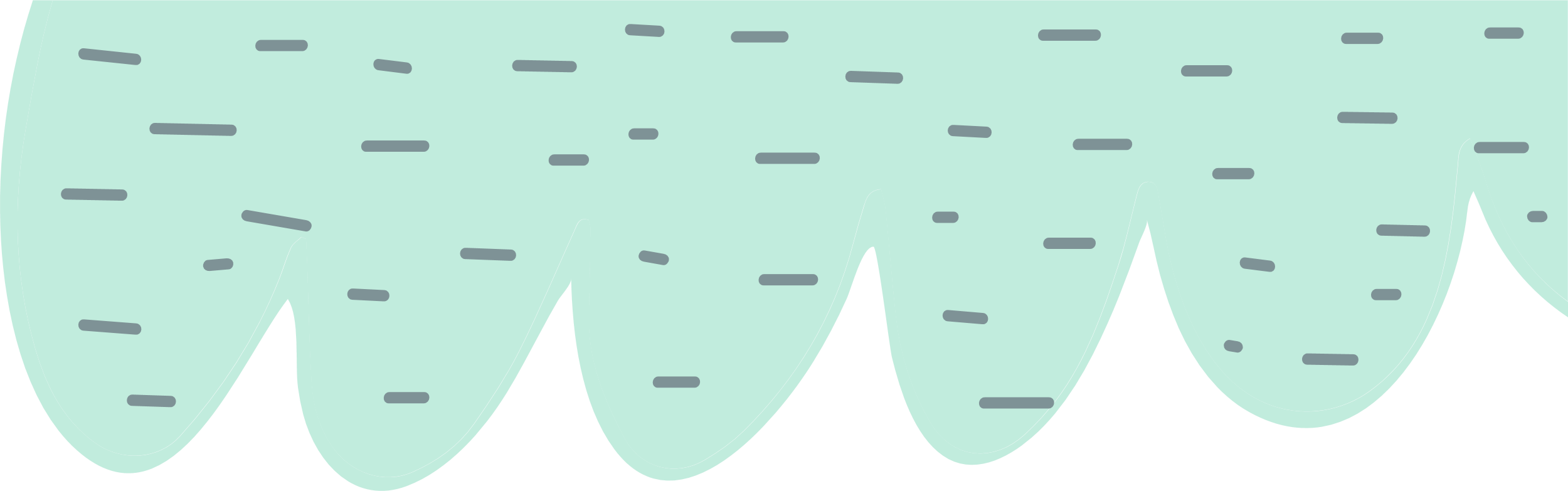 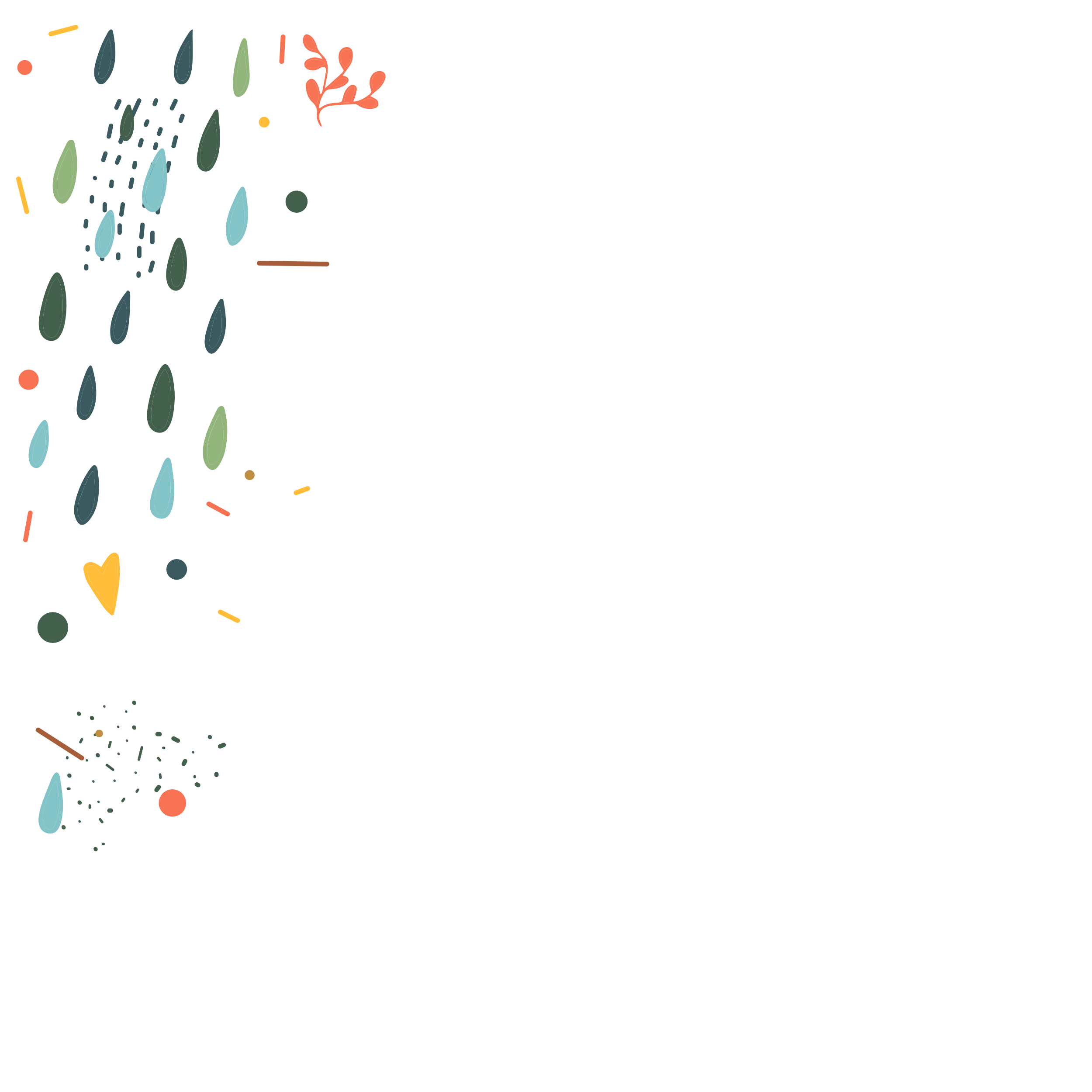 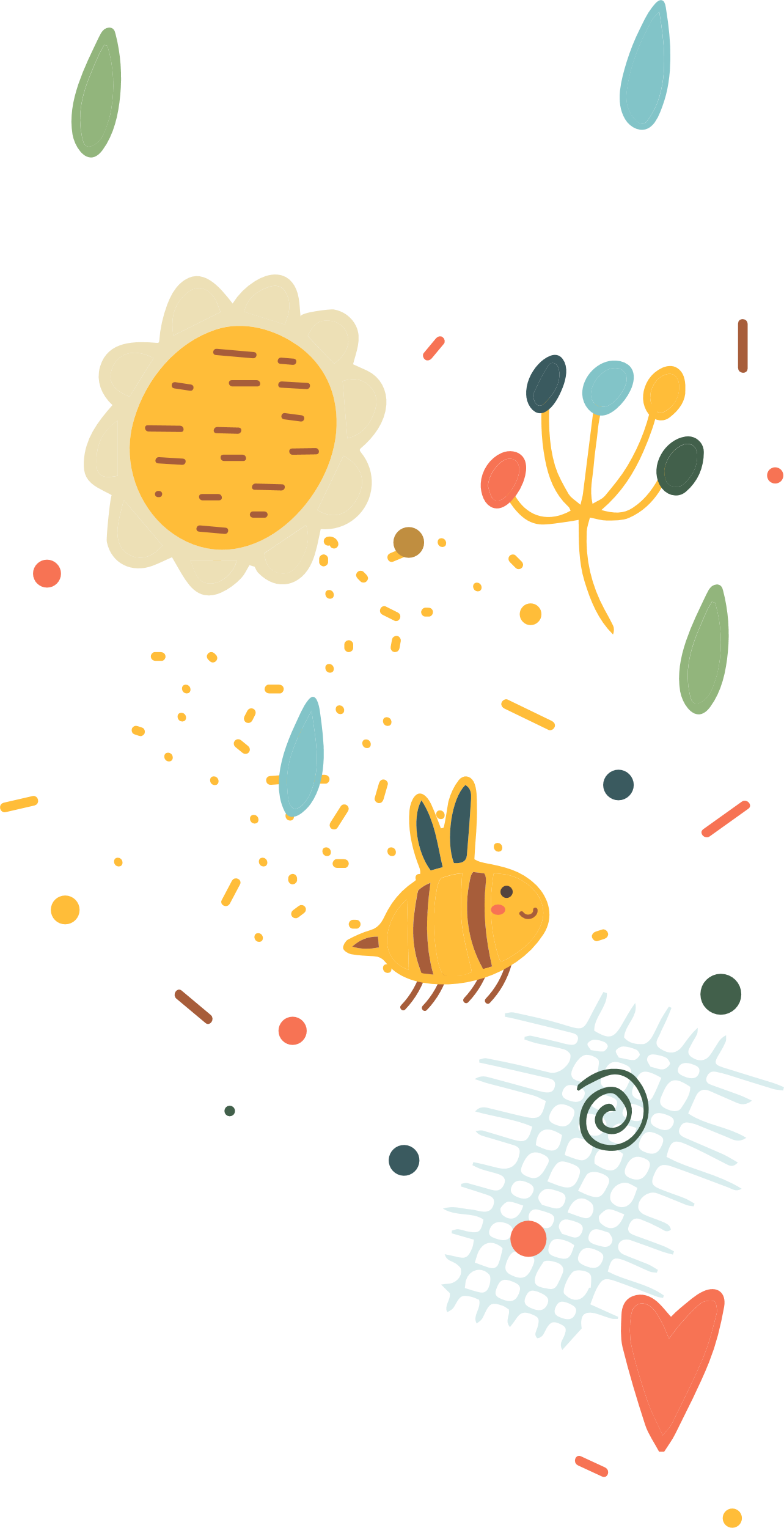 Hoàn thành bài vào vở
Chuẩn bị bài sau
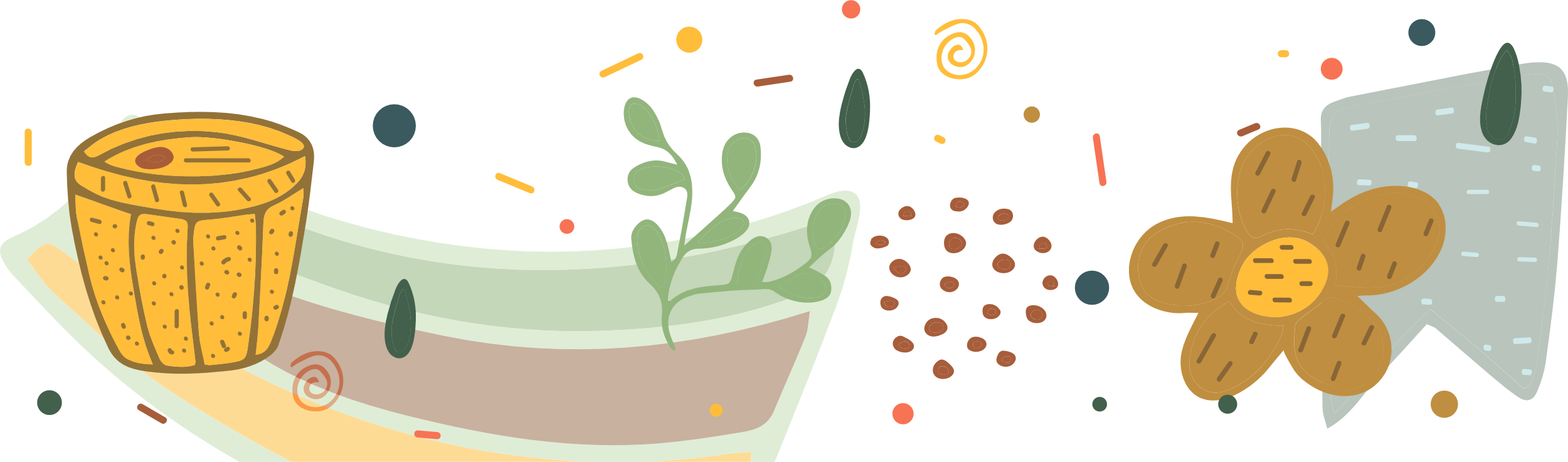 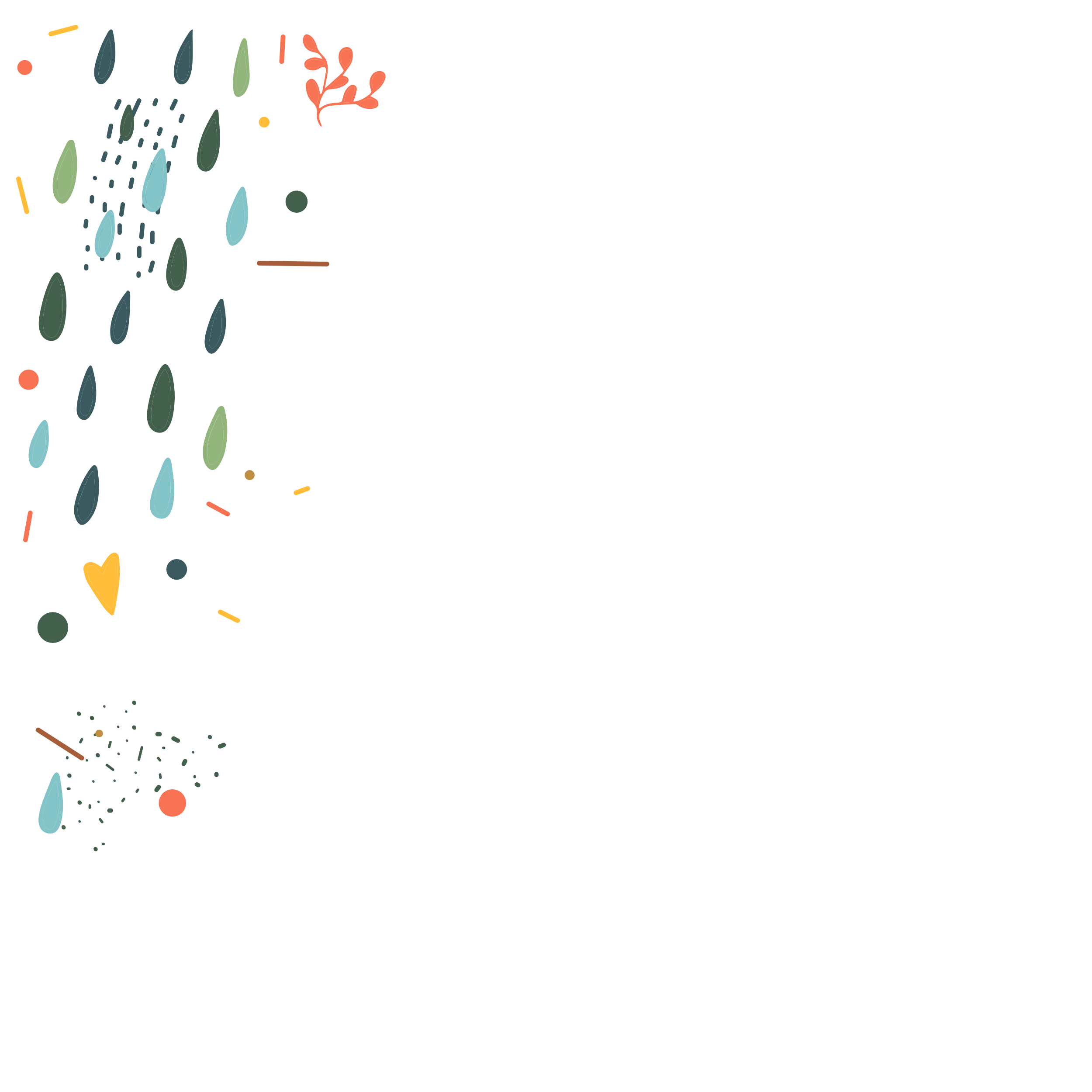 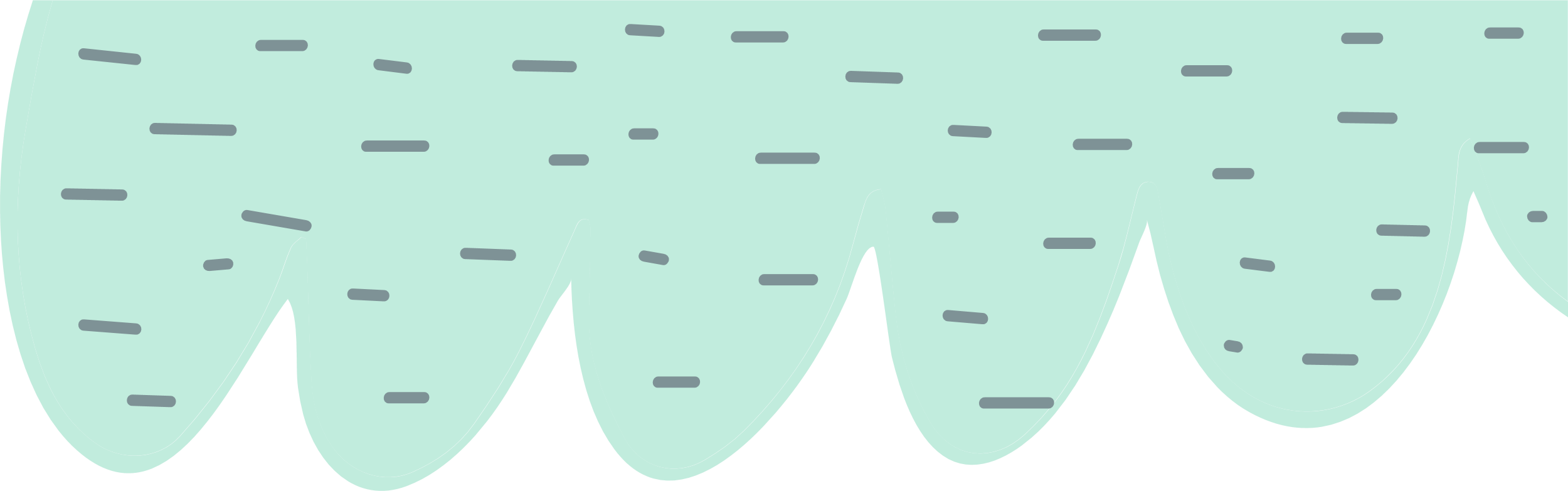 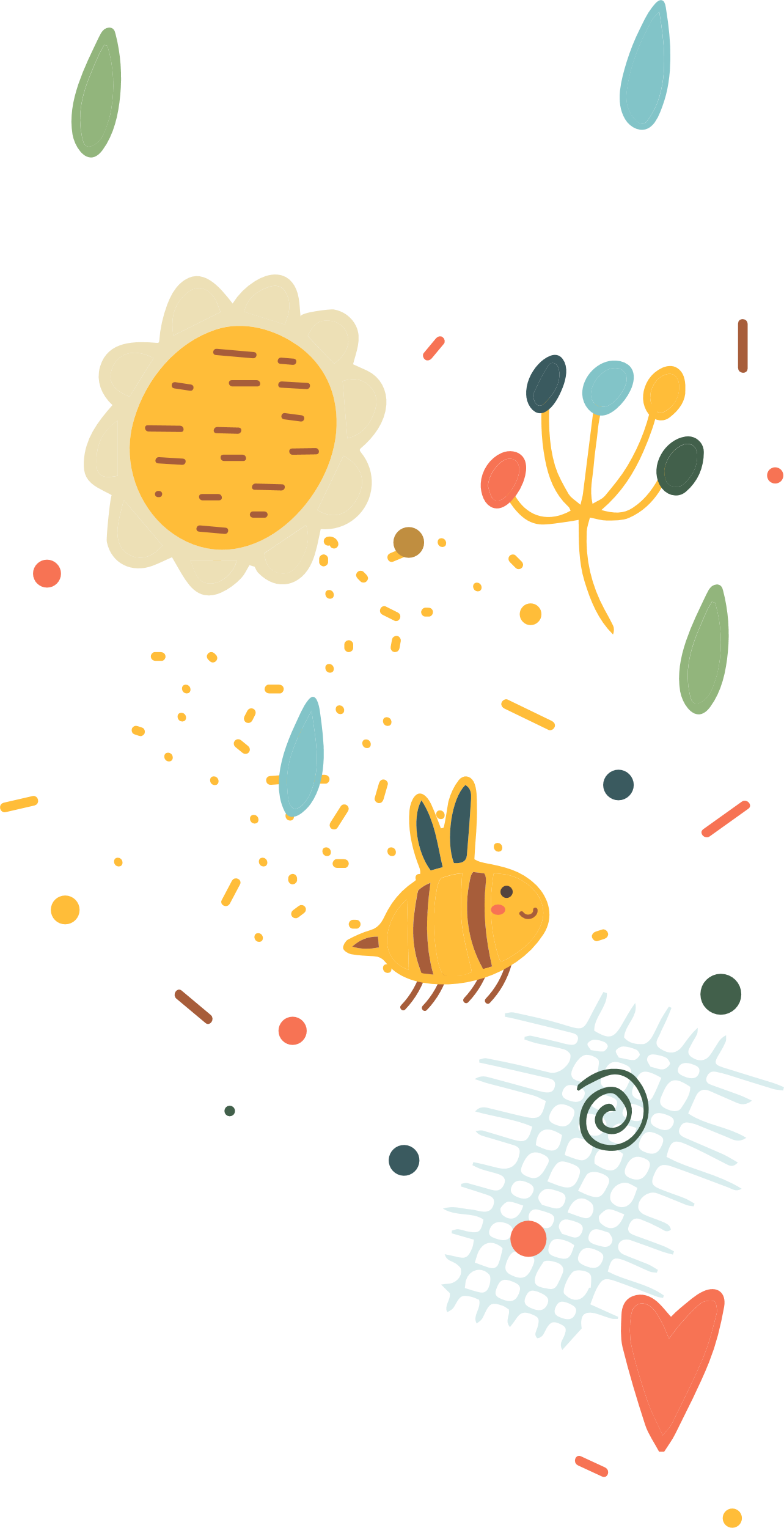 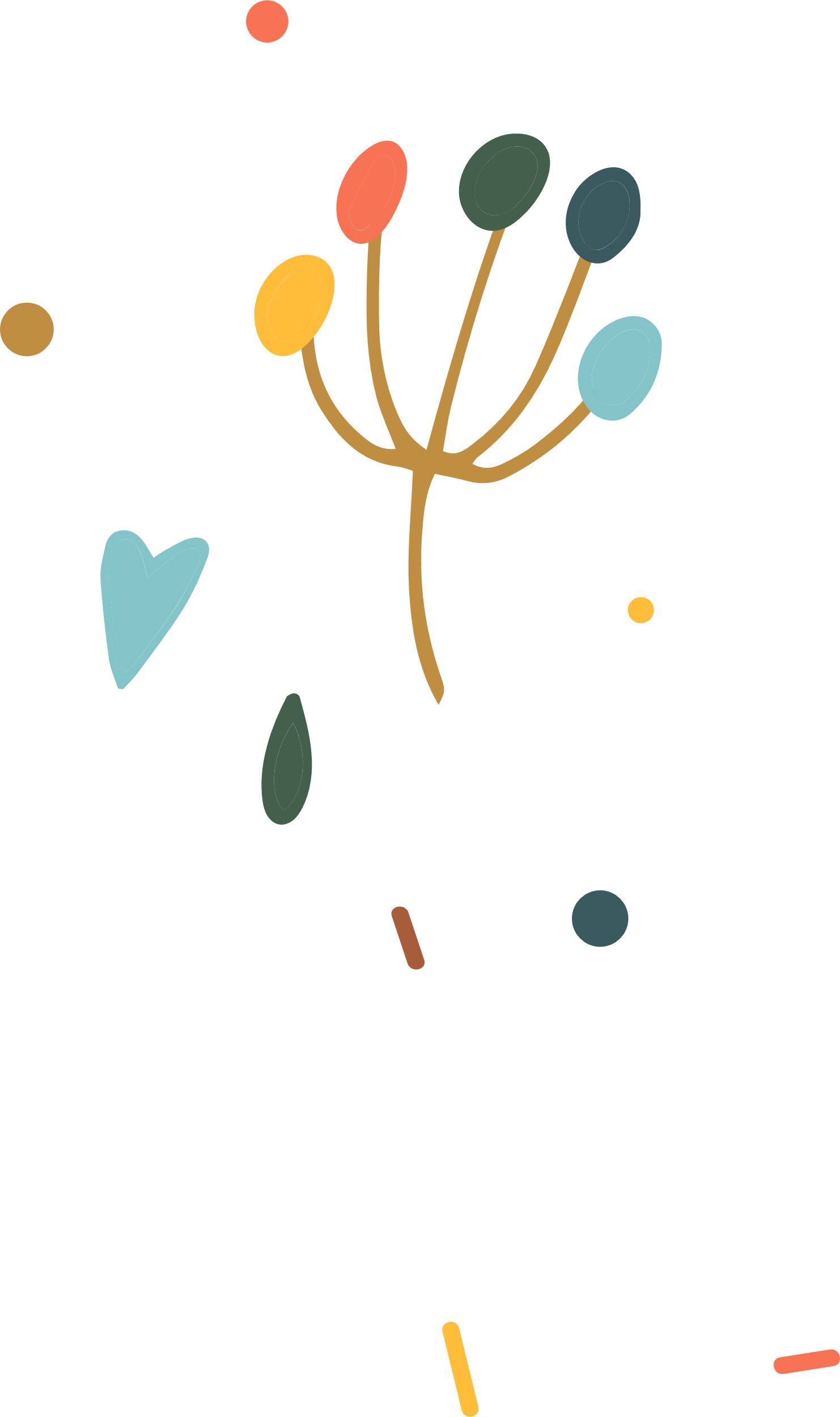 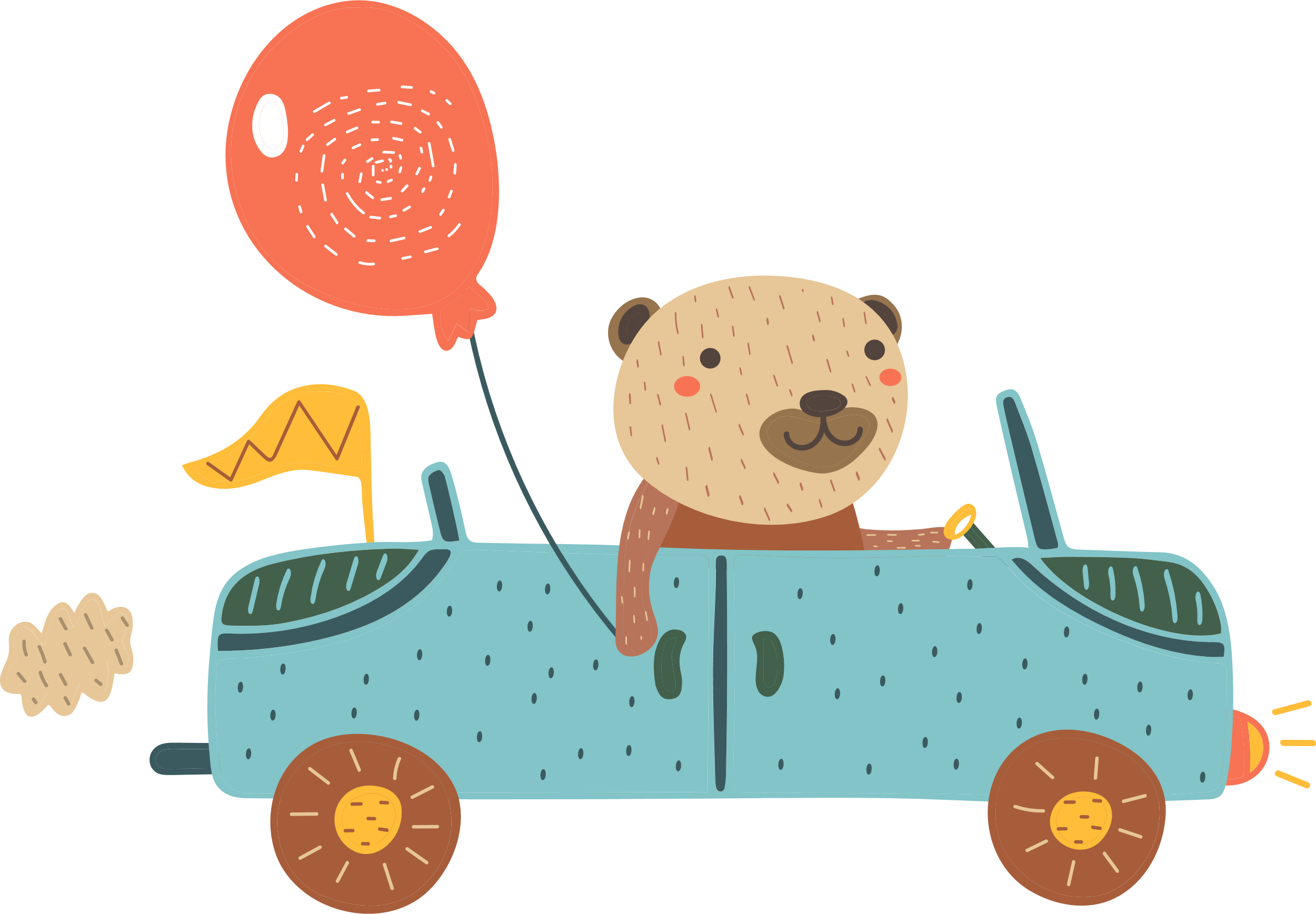 Hẹn gặp lại 
các con!
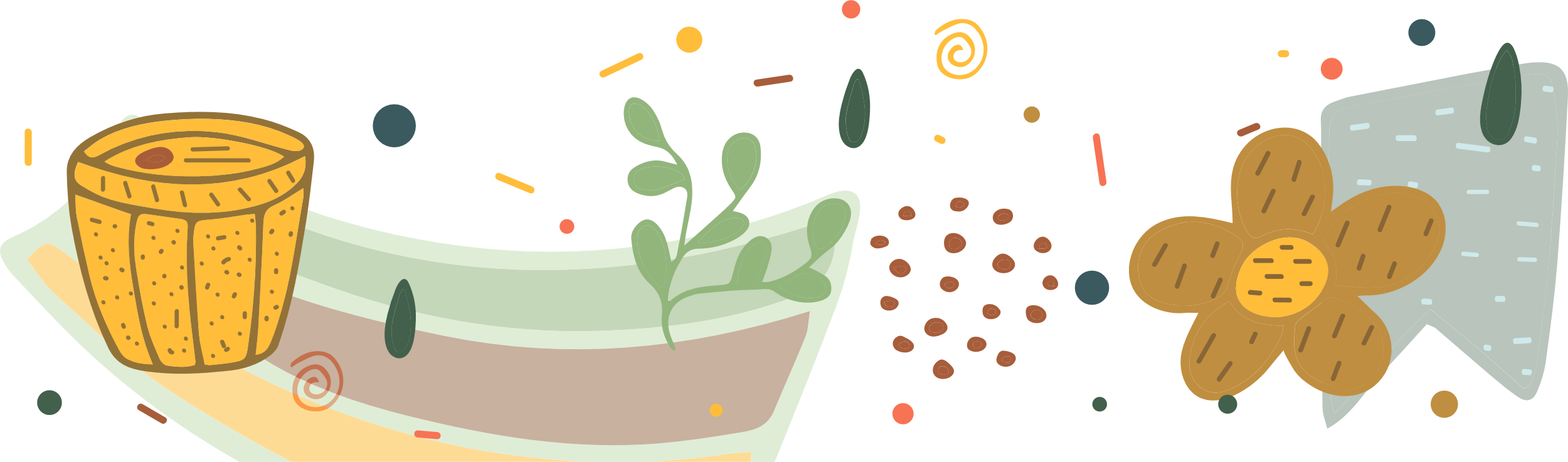